TOÁN 3
KẾT NỐI TRI THỨC VỚI CUỘC SỐNG
* * * * *
BÀI 3: TÌM THÀNH PHẦN TRONG PHÉP CỘNG, PHÉP TRỪ
(Trang 11)
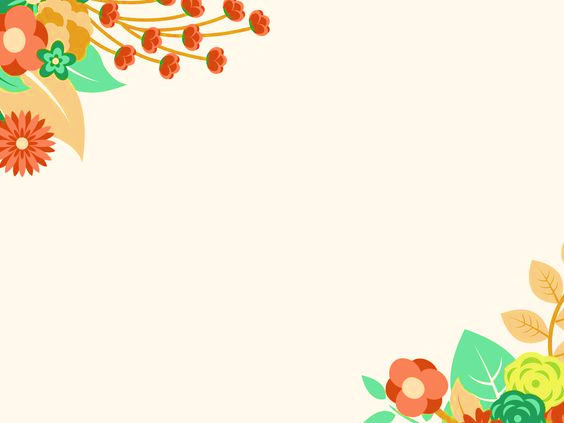 Troø chôi:
Giuùp chim ñöa thö
Cách chơi:
Các con hãy giúp những chú chim bồ câu đưa những lá thư mang phép cộng hoặc trừ tới đúng địa chỉ hòm thư bằng cách tìm đúng các câu trả lời hay kết quả của các phép tính trên mỗi lá thư, các con nhé!
CHIM ĐƯA THƯ
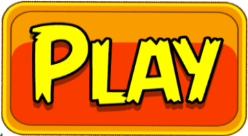 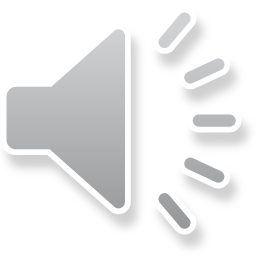 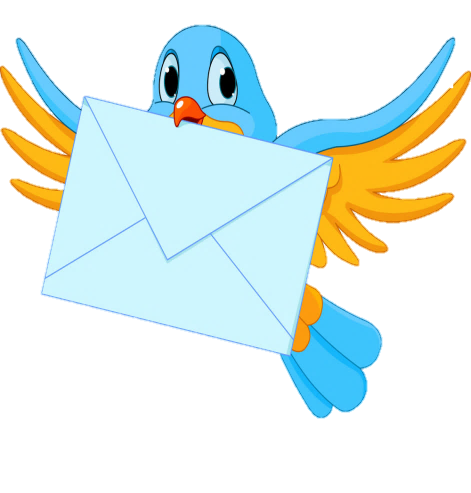 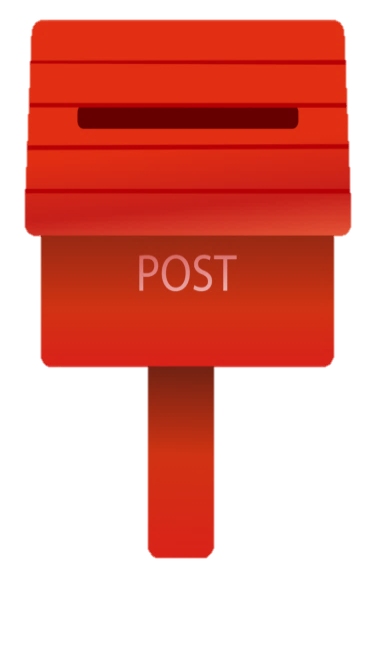 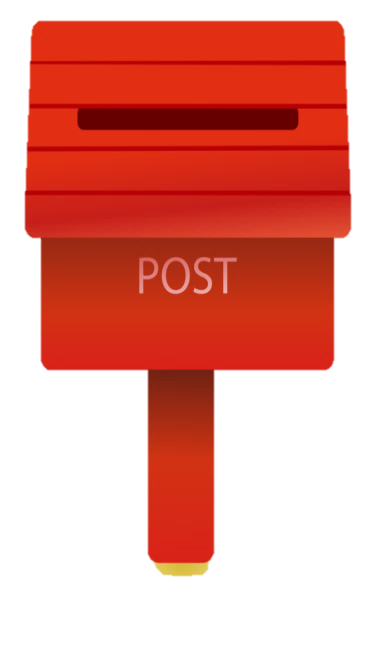 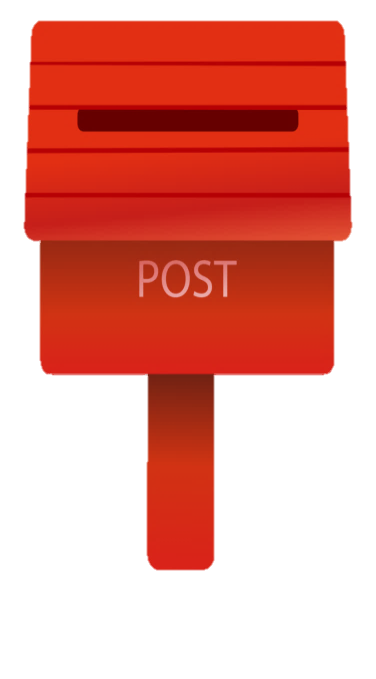 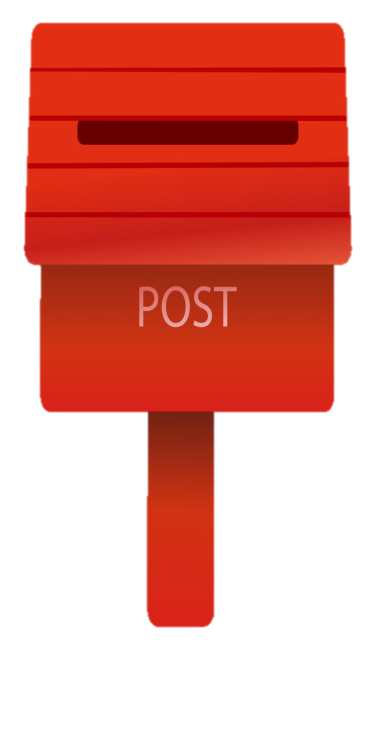 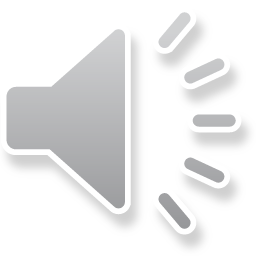 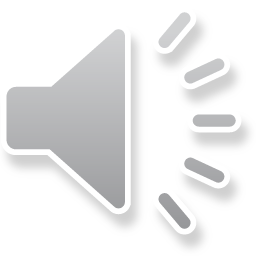 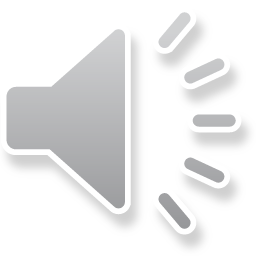 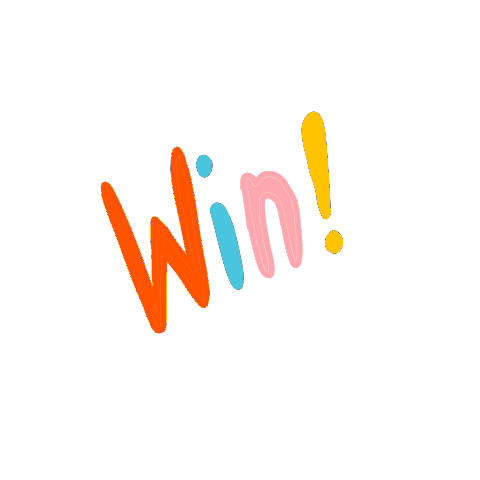 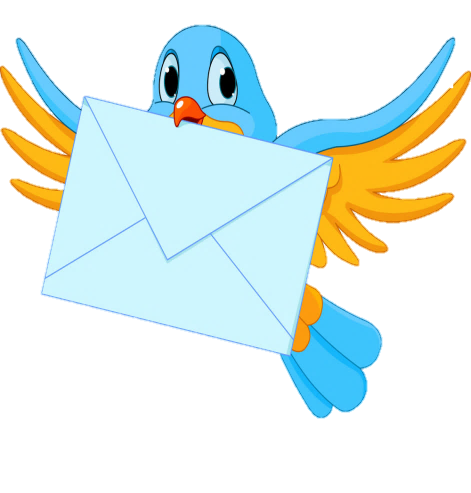 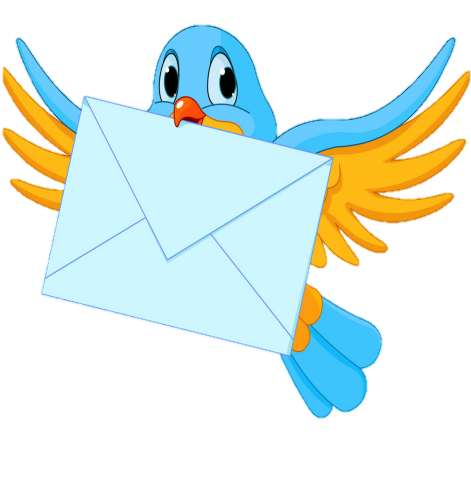 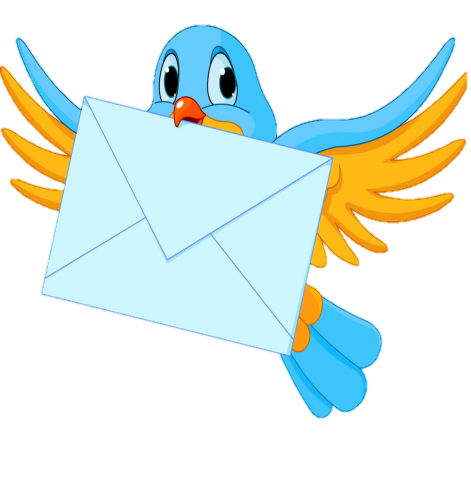 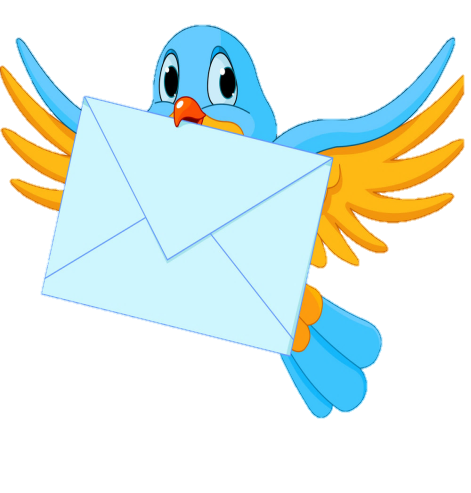 236 + 142
161 + 182
483 + 154
134+ 125
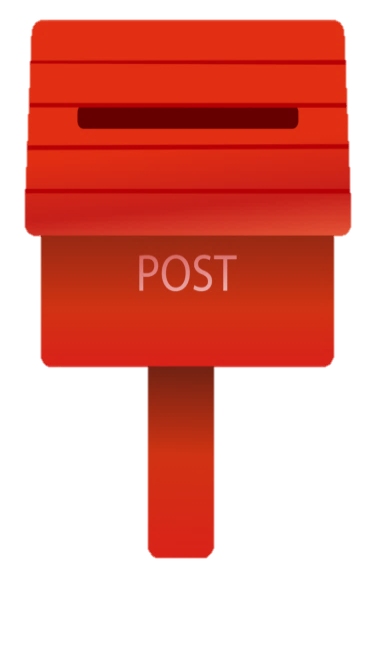 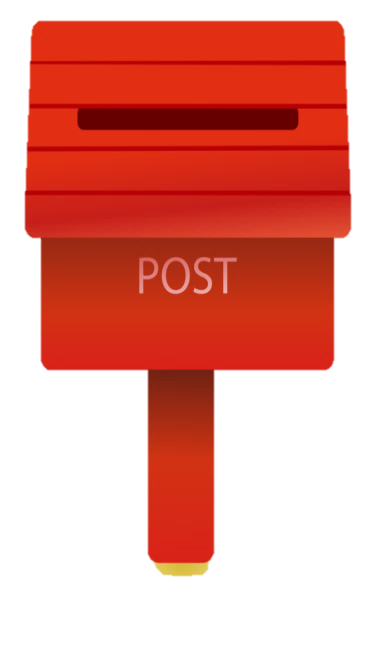 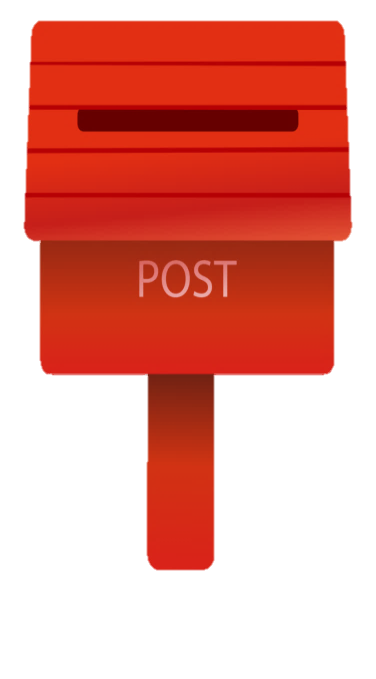 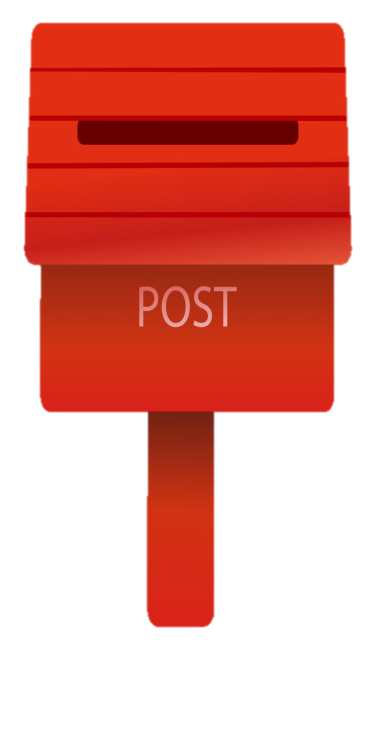 259
343
378
637
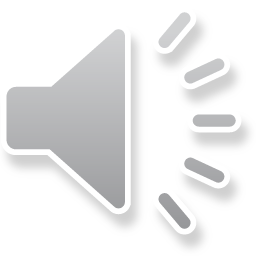 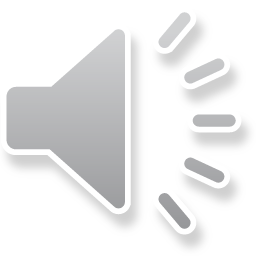 Số hạng thứ nhất
Số hạng thứ hai
?
?
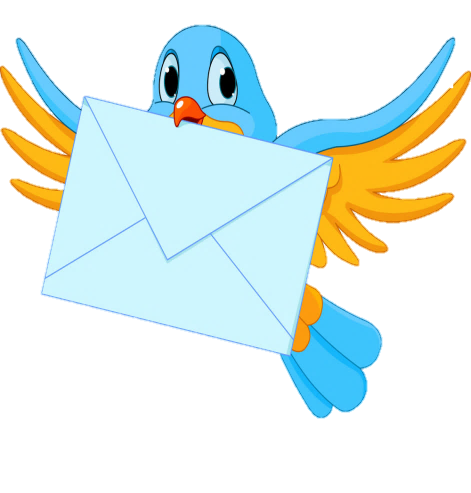 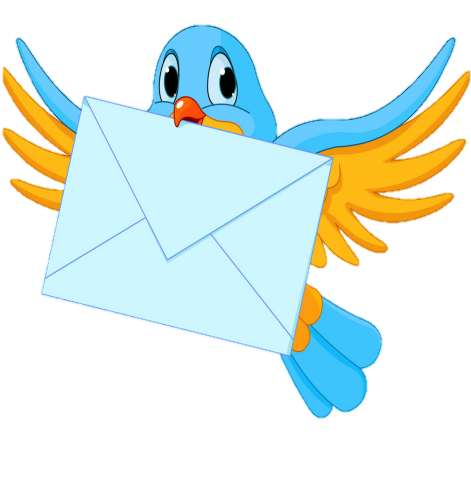 236 + 142
134 + 125
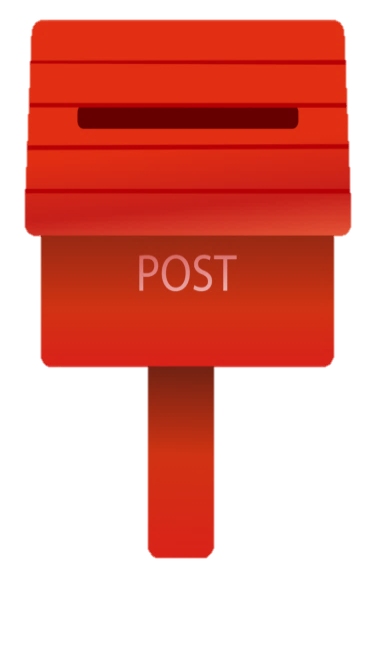 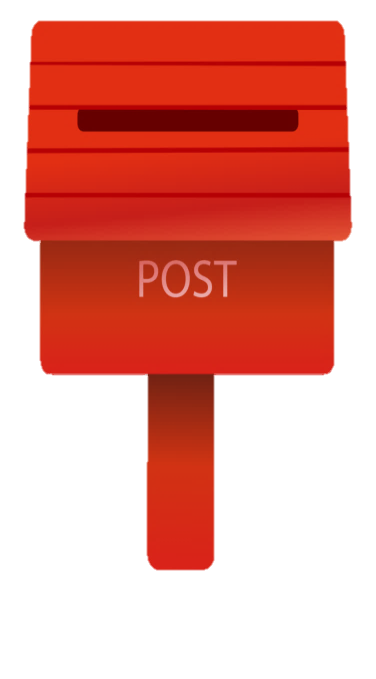 259
378
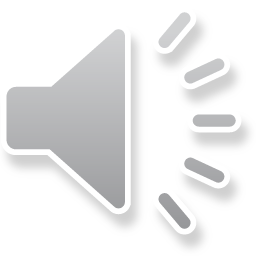 TOÁN 3
BÀI 3: TÌM THÀNH PHẦN TRONG PHÉP CỘNG, PHÉP TRỪ
(Trang 11)
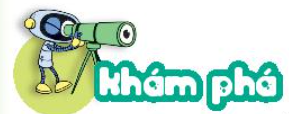 Tìm số hạng trong một tổng
Một túi có 14 quả táo gồm táo xanh và táo đỏ, trong đó có 10 quả táo xanh. Hỏi có bao nhiêu quả táo đỏ?
Số táo đỏ bằng tổng số táo trừ đi số táo xanh.
14
Số táo đỏ là:
                      14 – 10 = 4 (quả)
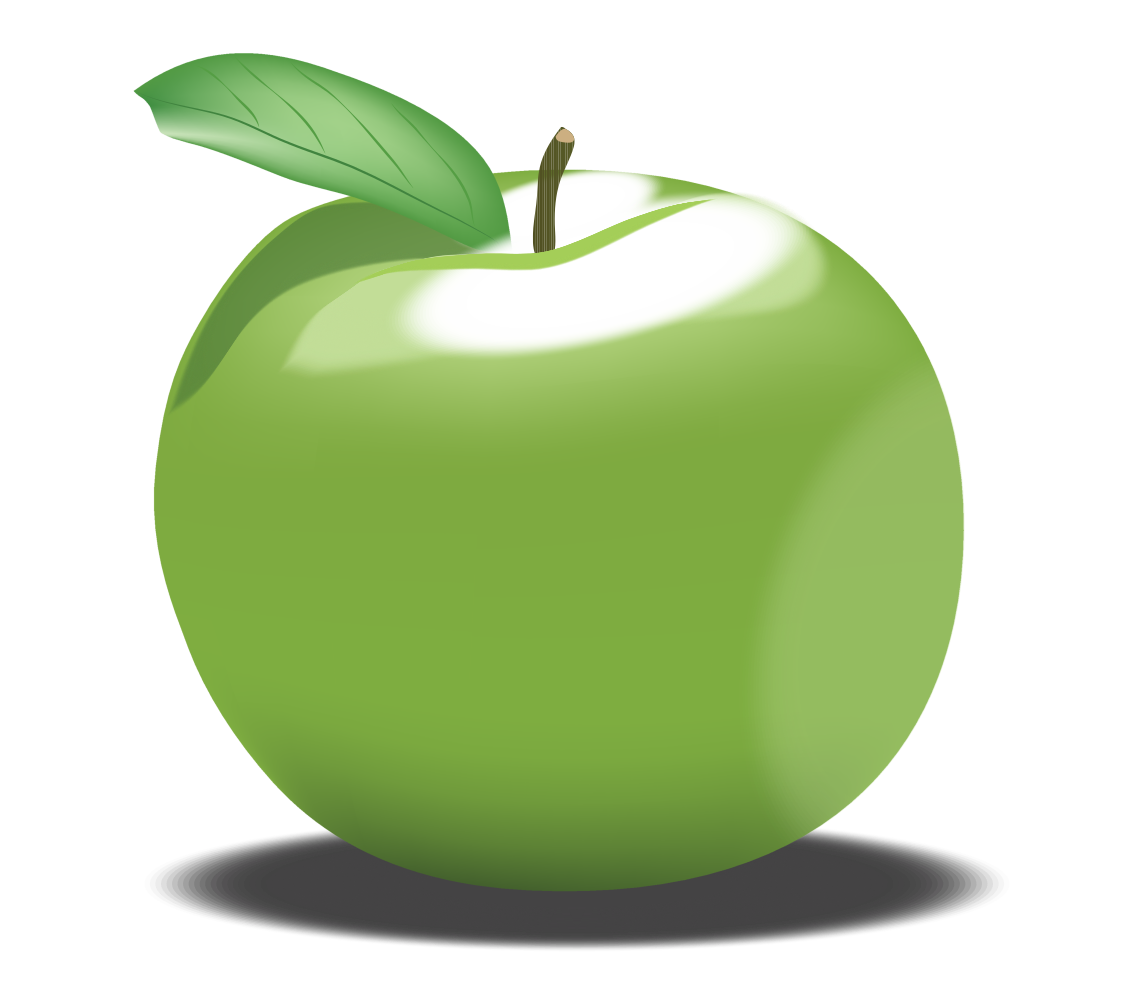 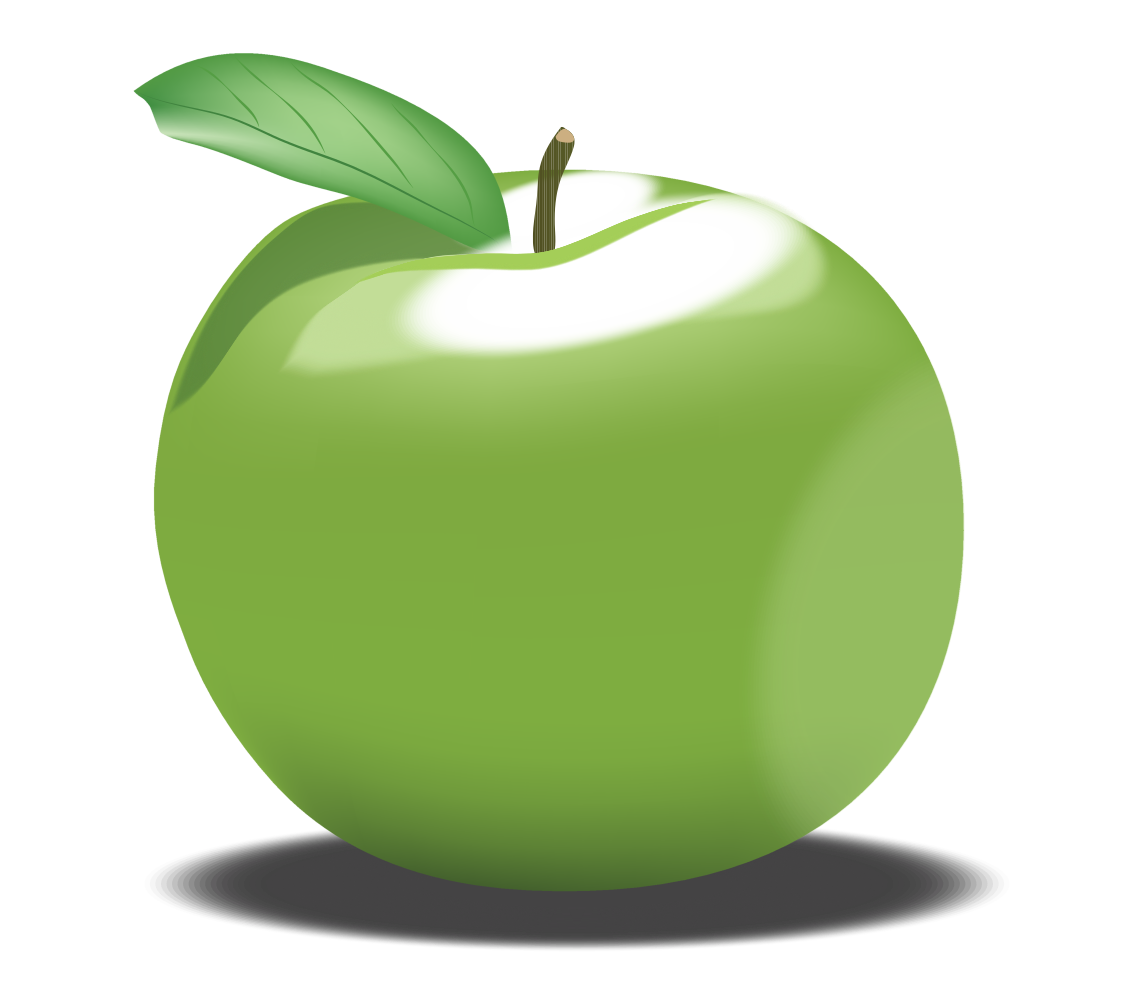 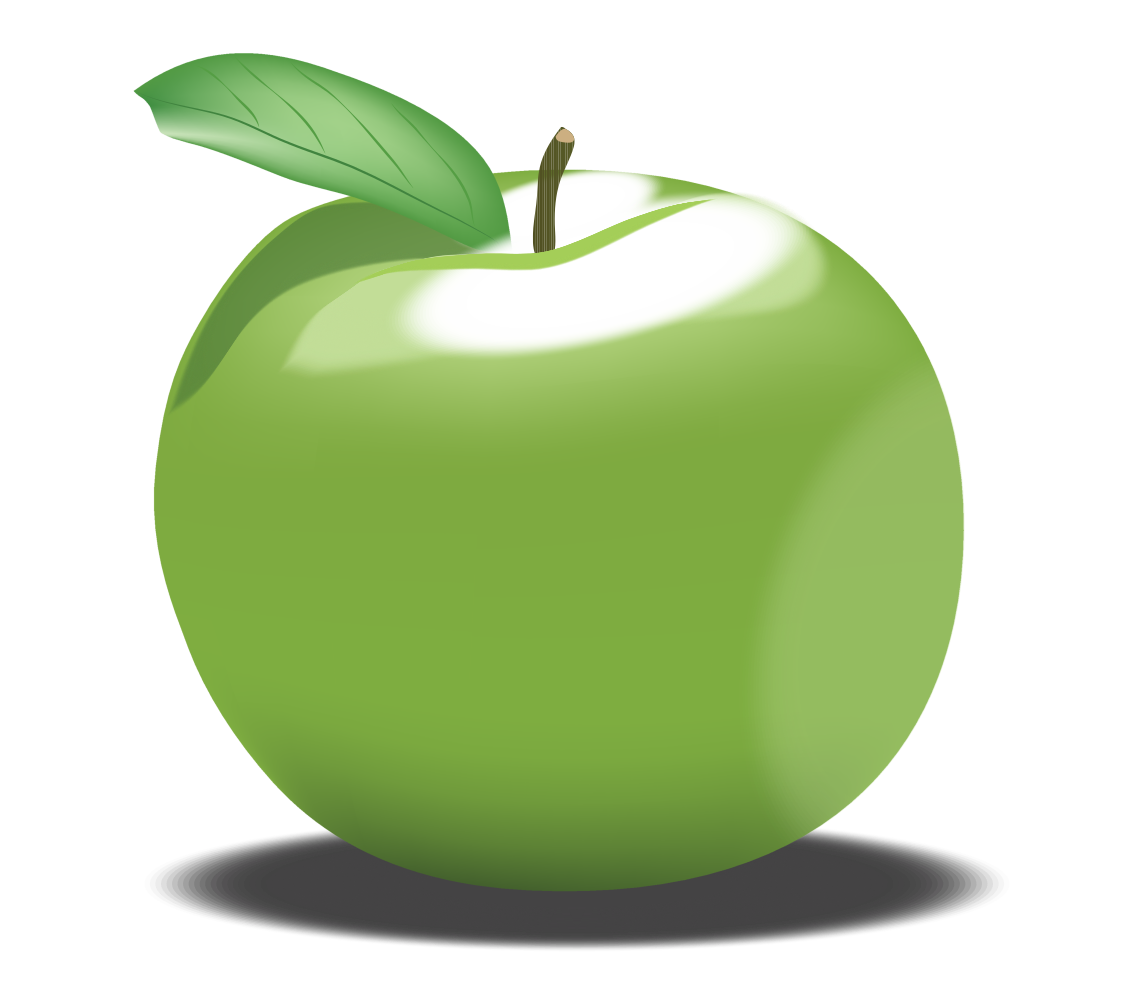 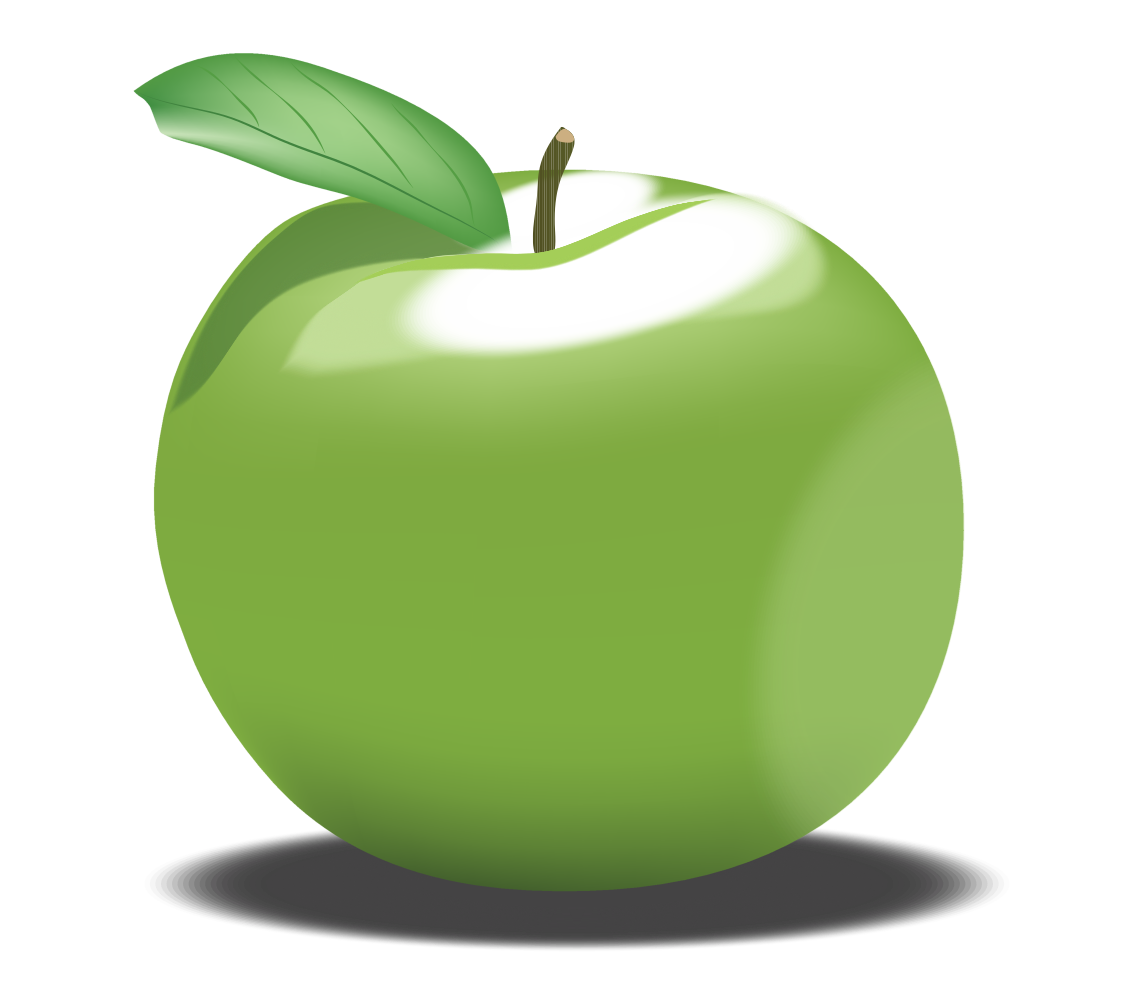 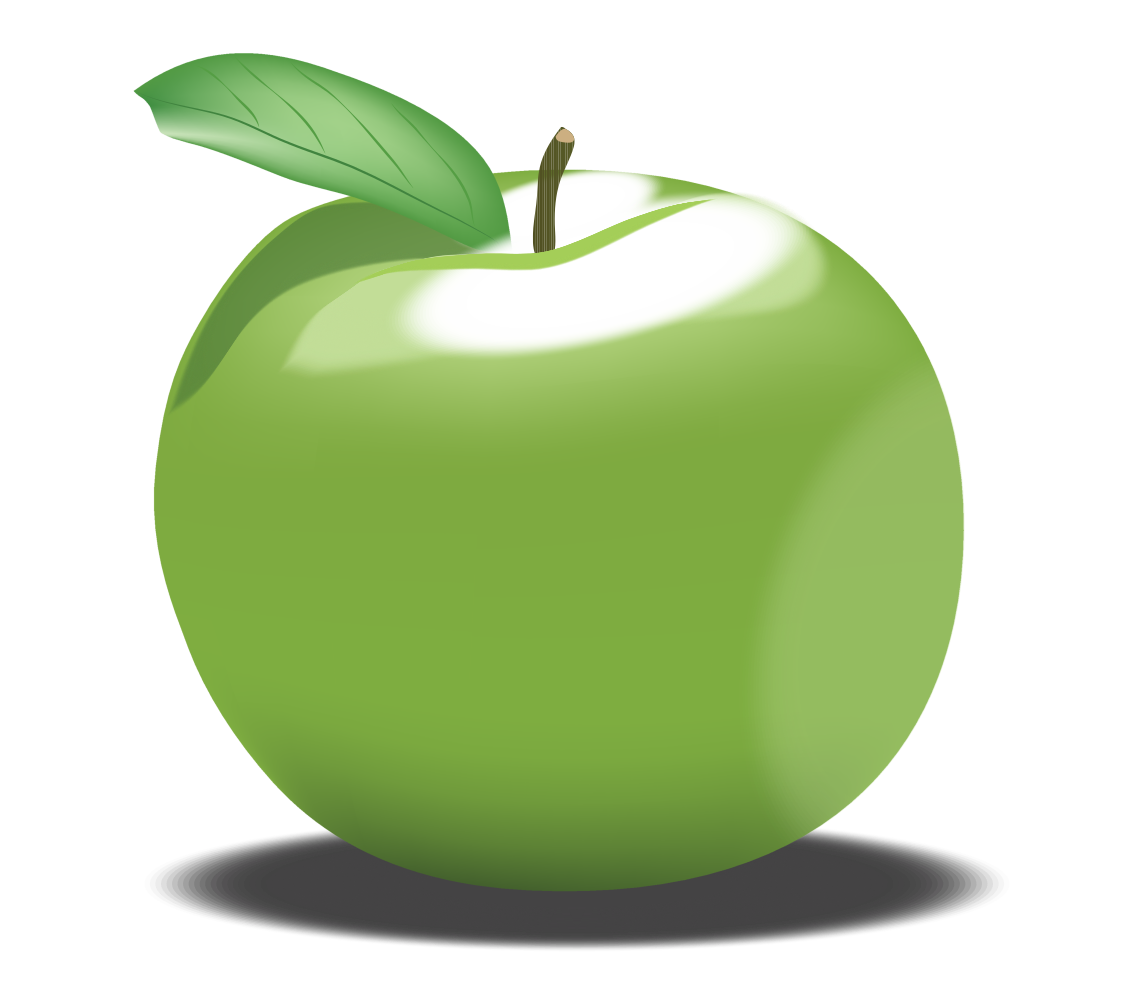 Táo đỏ
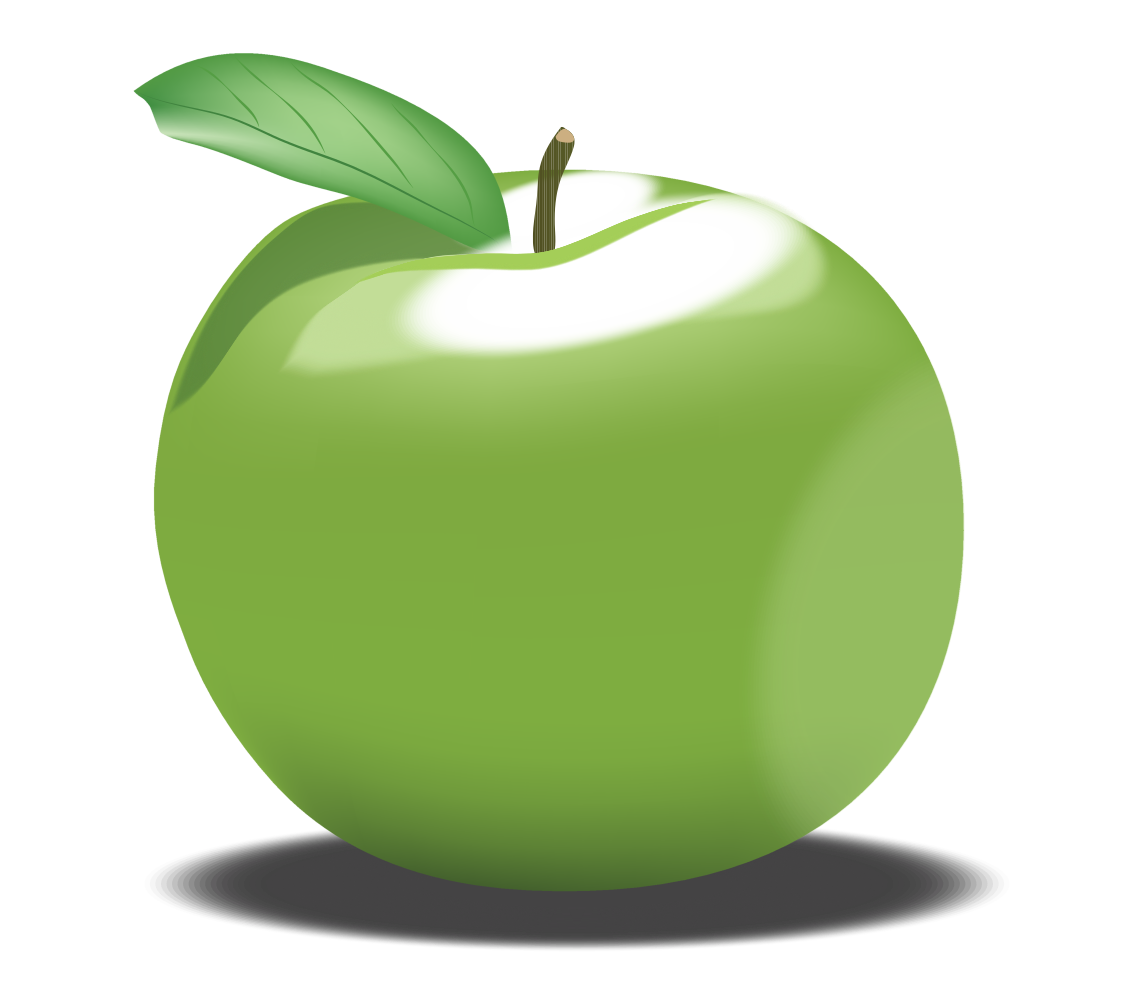 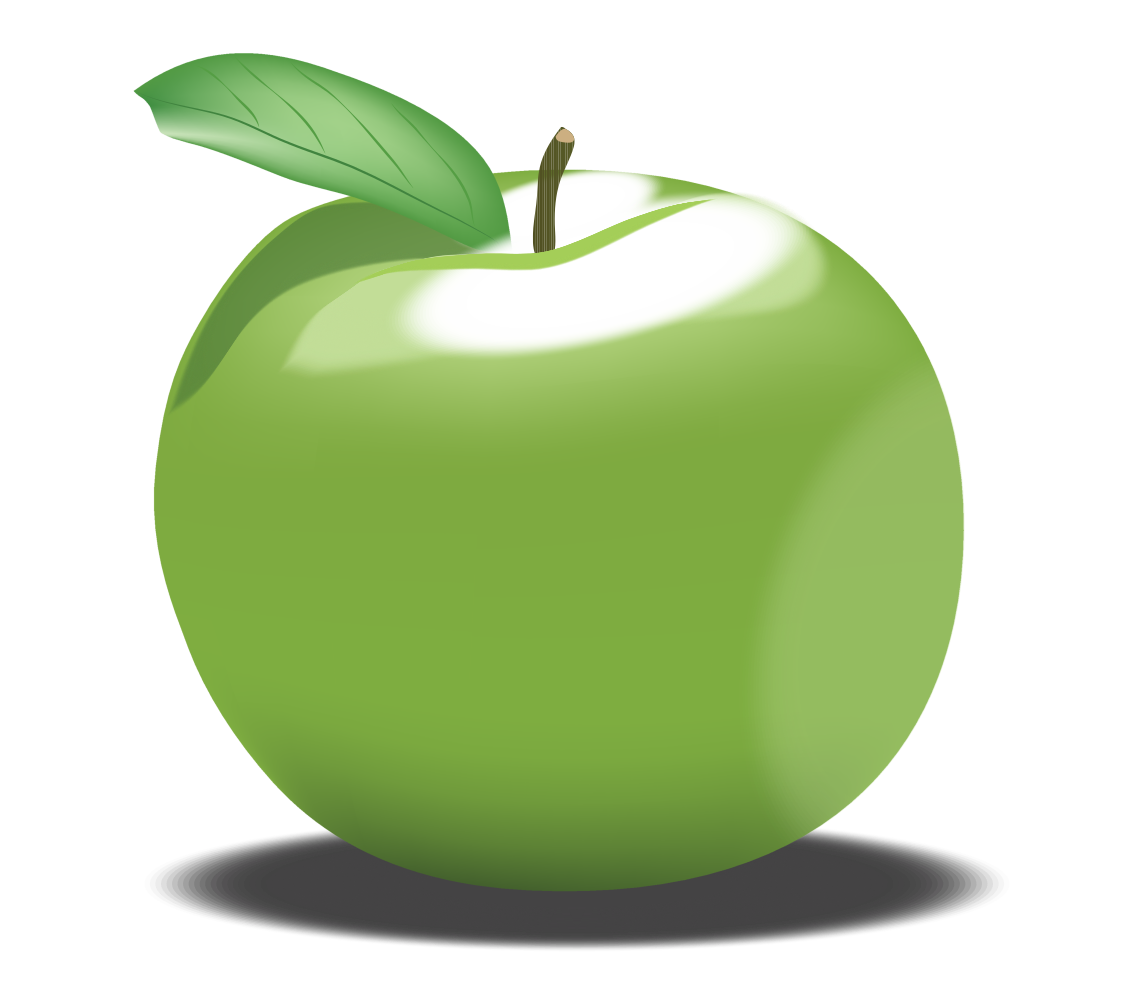 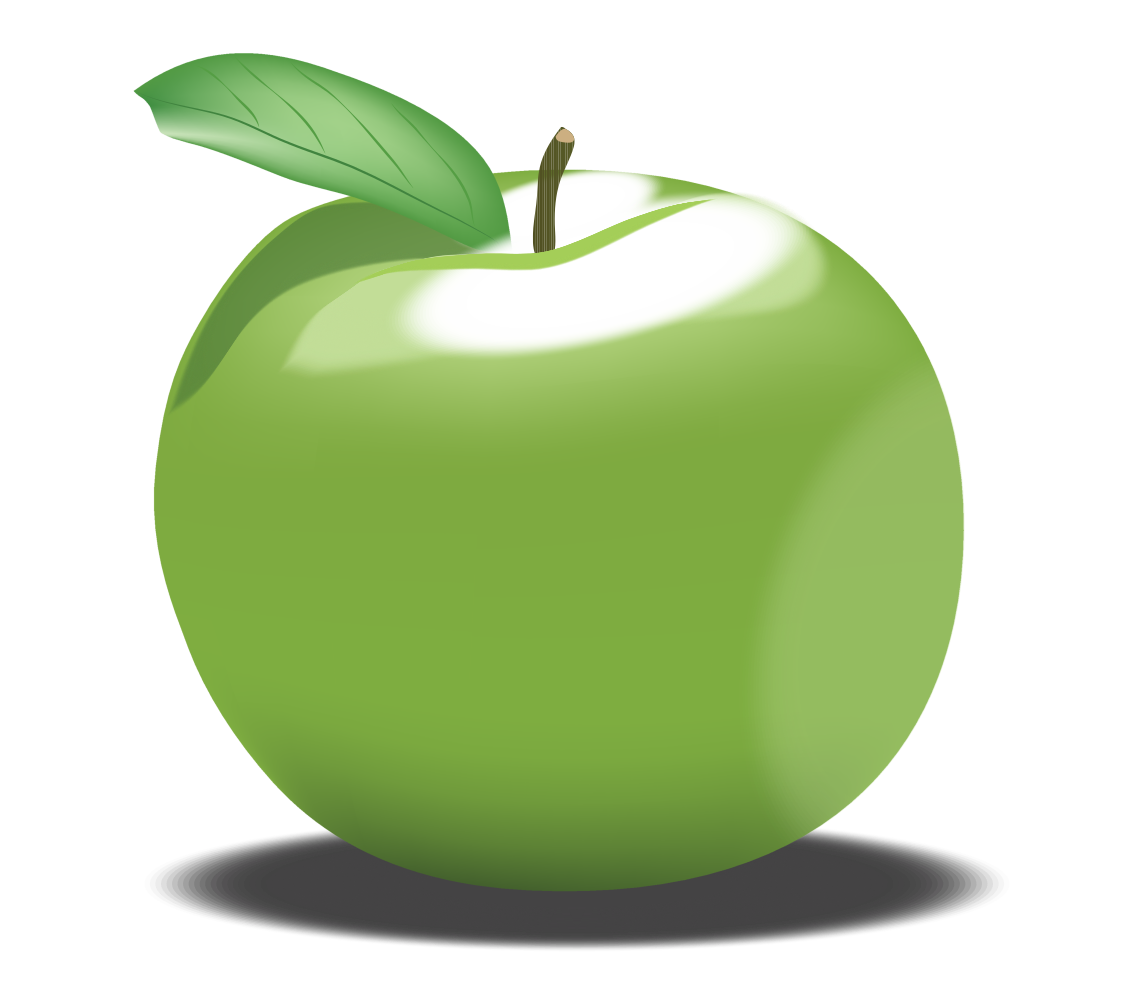 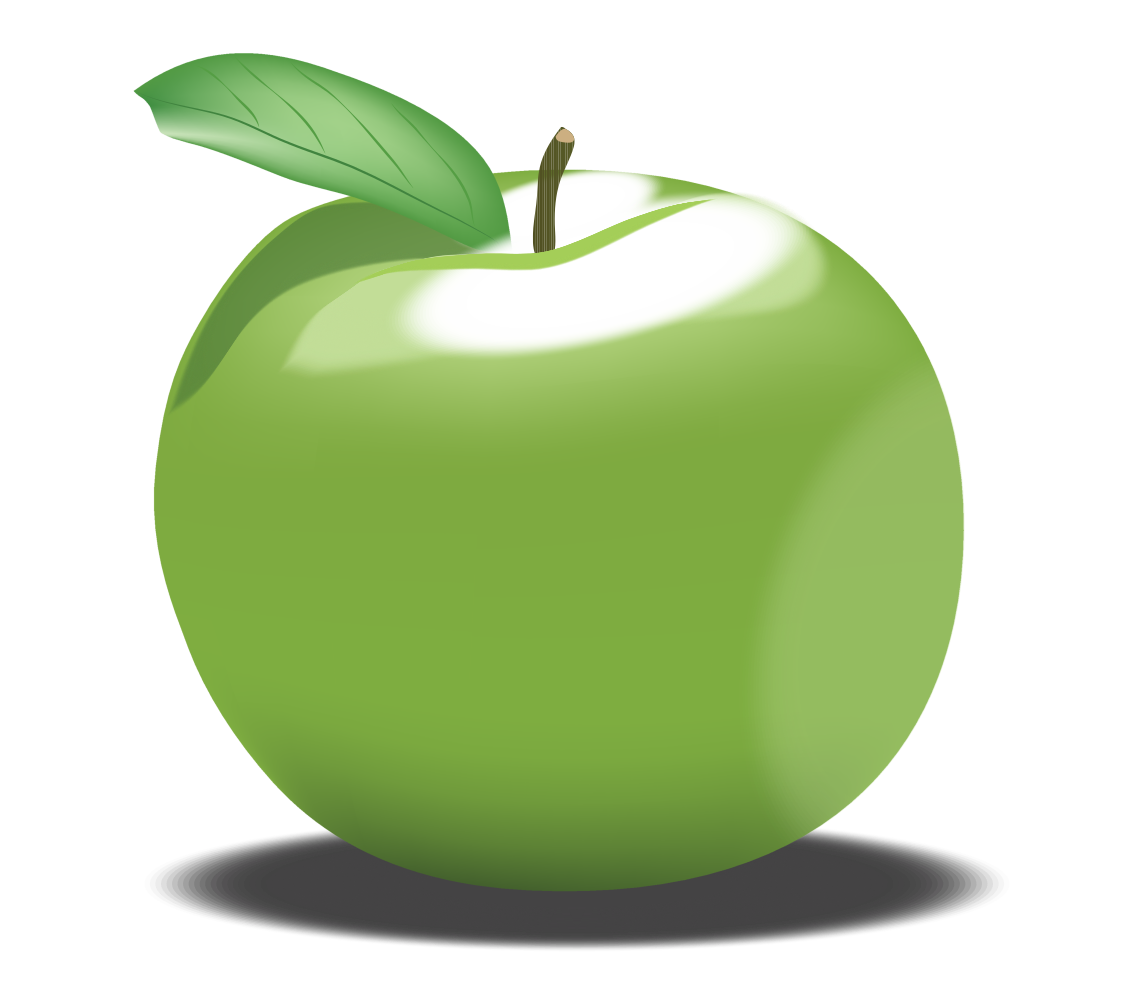 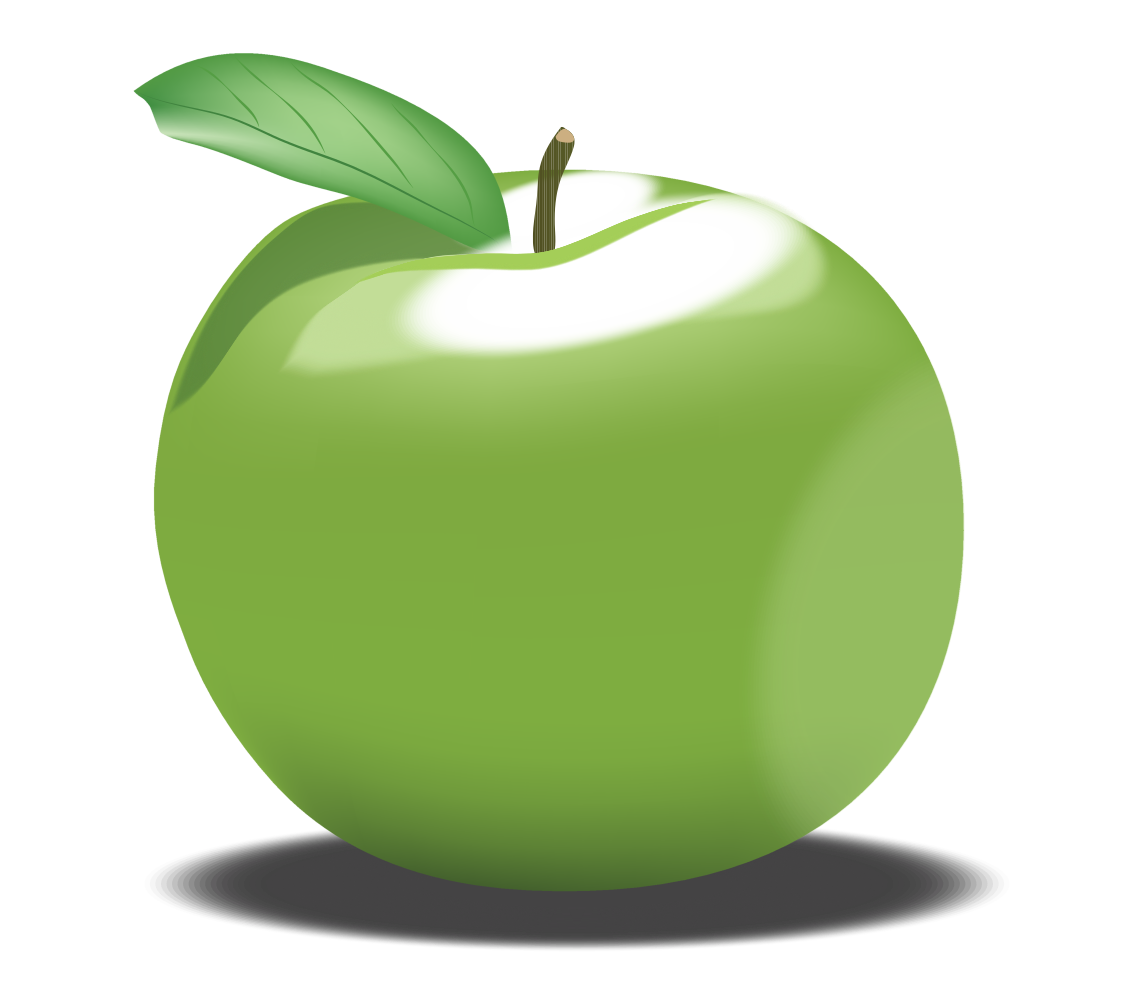 Muốn tìm một số hạng, ta lấy tổng trừ đi số hạng kia
10   +              =    14
?
10
?
Số hạng
Số hạng
Tổng
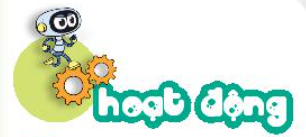 Tìm số hạng (theo mẫu).
1
15
10
14
?    +  20  =  35 
   ?    +  15  =  25
 14    +   ?  =  28
Mẫu:   ?    + 10  = 26
           26    – 10  = 16
Muốn tìm một số hạng, ta lấy tổng trừ đi số hạng kia.
Số?
2
22
22
110
33
Muốn tìm một số hạng chưa biết, ta lấy tổng trừ đi số hạng đã biết.
Số hạng = Tổng – số hạng kia
Hai bến đò có tất cả 65 thuyền để chở khách đi tham quan, trong đó bến thứ nhất có 40 thuyền. Hỏi bến thứ hai có bao nhiêu thuyền?
3
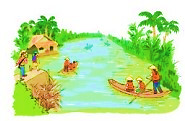 Tóm tắt:
Hai bến có         : 65 thuyền
Bến thứ nhất có: 40 thuyền
Bến thứ hai có  : … thuyền?
Bài giải
Bến thứ hai có số thuyền là:
Số thuyền bến thứ hai có là:
65 – 40 = 25 (thuyền)
Đáp số: 25 thuyền.
- Hôm nay các em học bài gì?
Bài 3: Tìm thành phần trong phép cộng, phép trừ (tiết 1)
- Qua bài học các em cần ghi nhớ điều gì?
Muốn tìm một số hạng trong một tổng, ta làm như thế nào?
Muốn tìm một số hạng, ta lấy tổng trừ đi số hạng kia.
- Ôn tập các kiến thức đã học
- Chuẩn bị bài sau:
Bài 3: Tìm thành phần trong phép cộng, phép trừ (tiết 2)
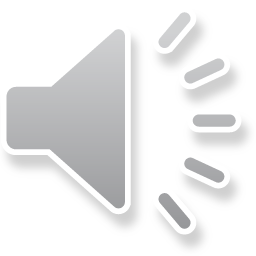 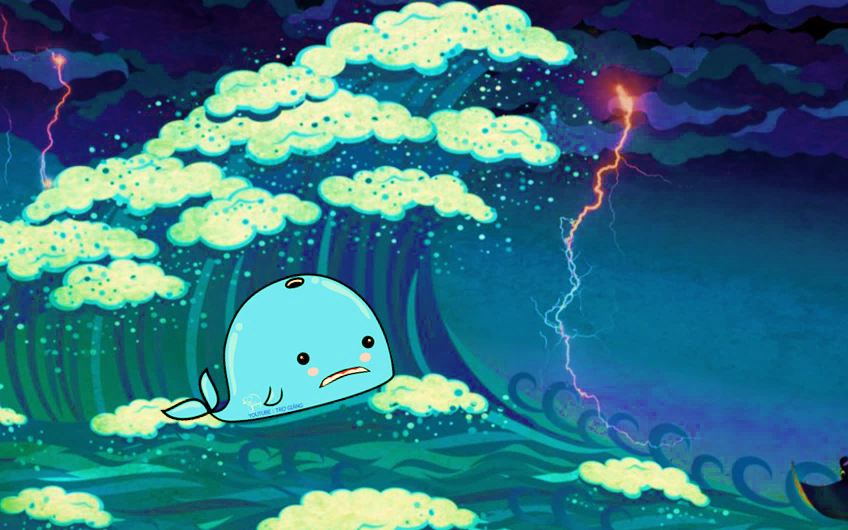 CỨU LẤY CÁ VOI
Whale Rescue Story
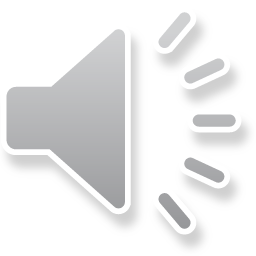 ĐÊM QUA, MỘT CƠN BÃO LỚN ĐÃ XẢY RA NƠI VÙNG BIỂN CỦA CHÚ CÁ VOI
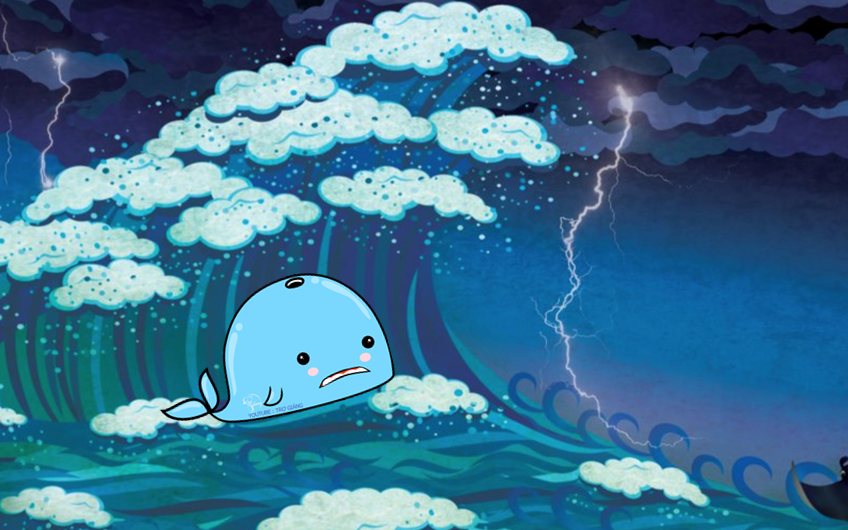 CƠN BÃO ĐÃ CUỐN CHÚ CÁ VOI ĐI XA VÀ SÁNG DẬY CHÚ BỊ MẮC CẠN TRÊN BÃI BIỂN
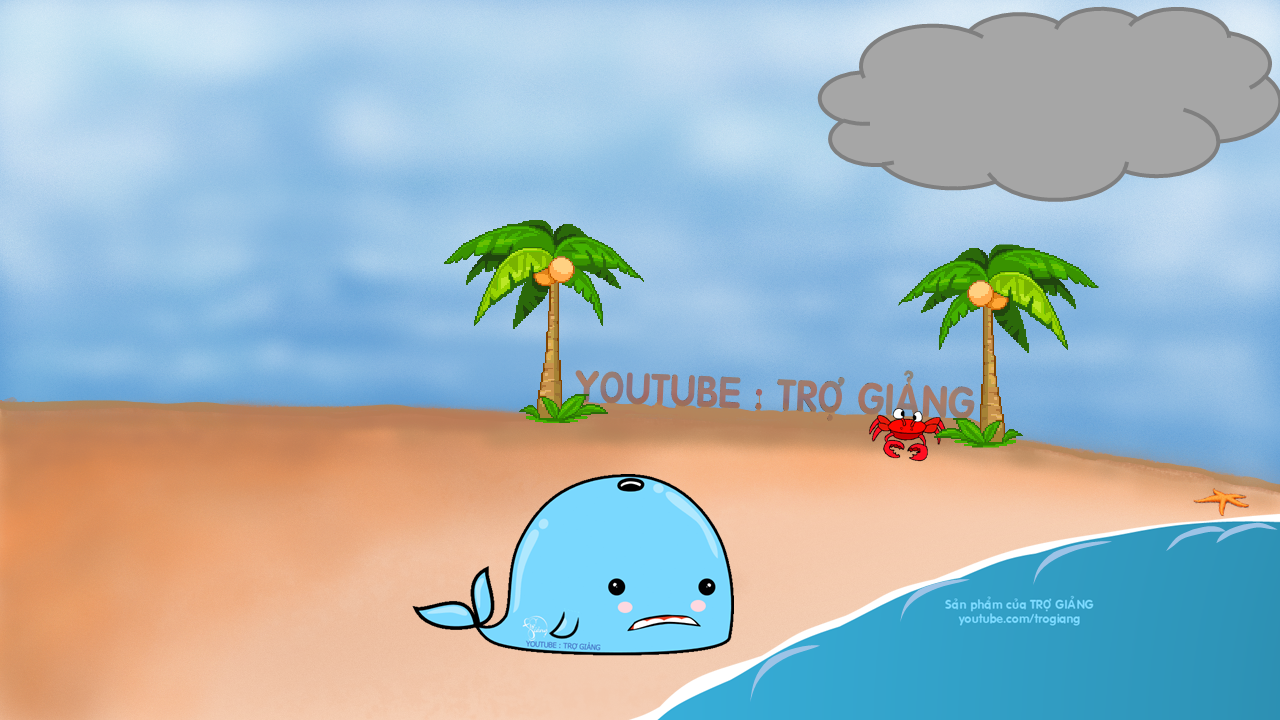 MỘT ĐÁM MÂY MƯA HỨA SẼ GIÚP CHÚ NẾU CÓ NGƯỜI GIẢI ĐƯỢC CÂU ĐỐ CỦA MÂY MƯA
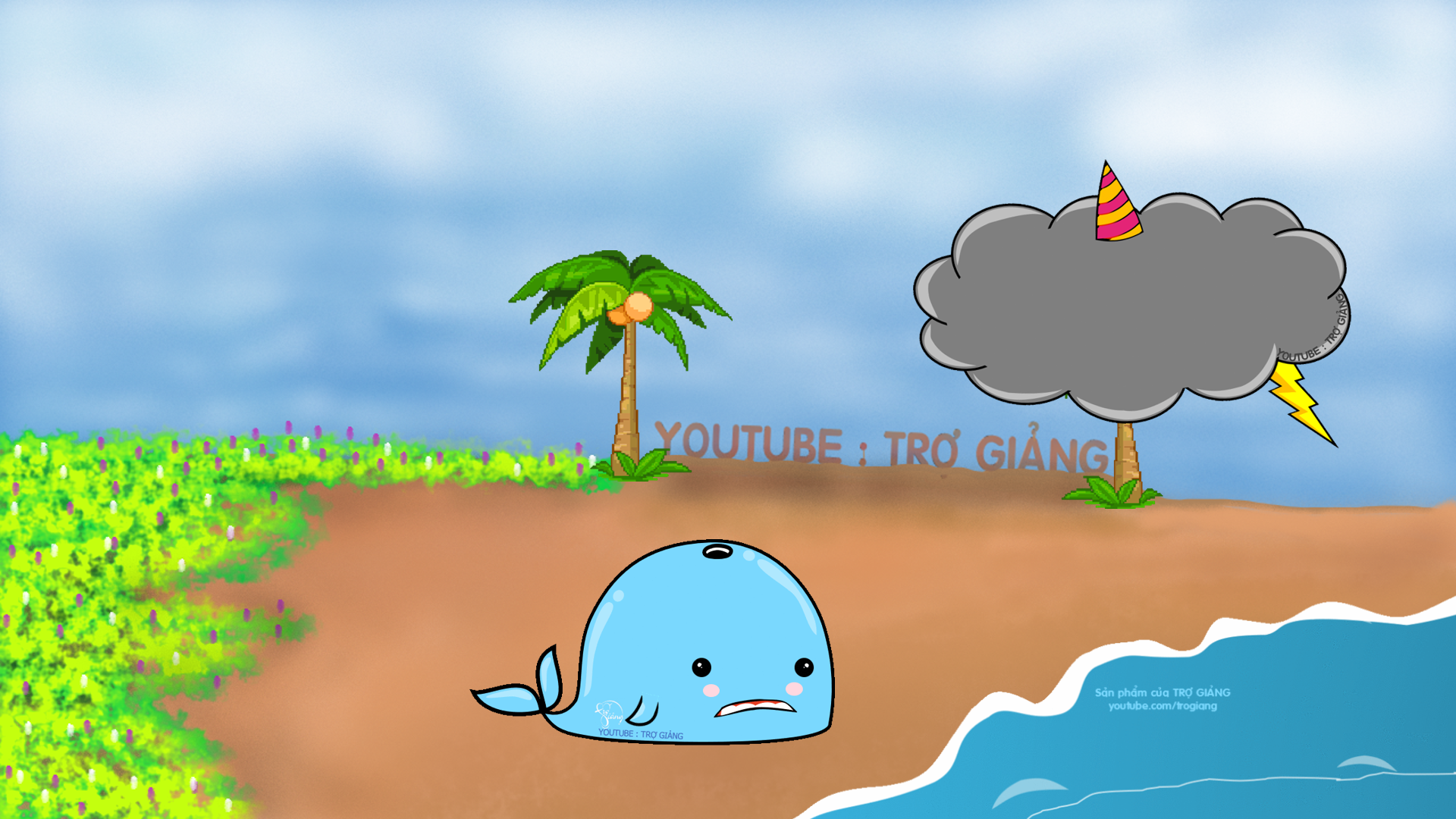 CÁC EM TRẢ LỜI THẬT ĐÚNG ĐỂ GIÚP CHÚ CÁ VOI TỘI NGHIỆP VỀ NHÀ NHÉ !
Có 5 câu hỏi, mỗi câu trả lời đúng thì mưa sẽ đổ xuống và nước biển dâng lên, hoàn thành xong 5 câu sẽ cứu được cá voi.
Chú ý vì đây là trò chơi nhân văn nên học sinh không trả lời được thì mời bạn học sinh khác trả lời cho đến khi có đáp án đúng. Vì nhiệm vụ là cùng giúp nhau giải cứu cá voi nên việc bỏ qua câu hỏi thì ý nghĩa giáo dục không tốt.
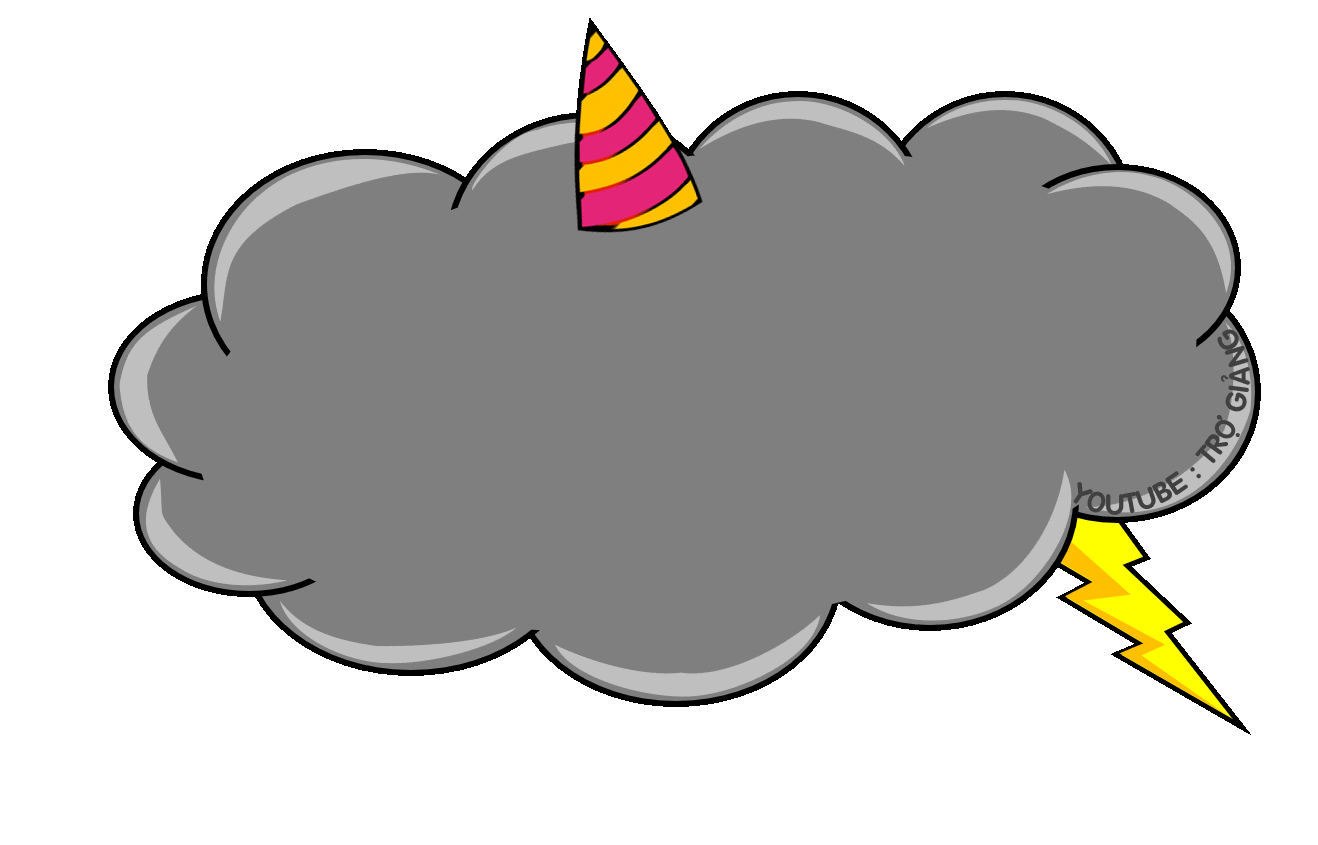 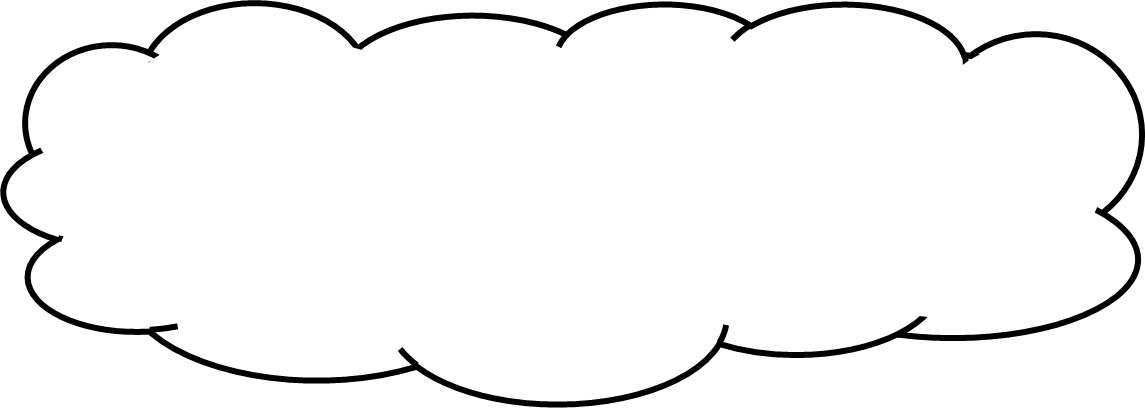 Câu 1: Số?
45 + … = 87
42
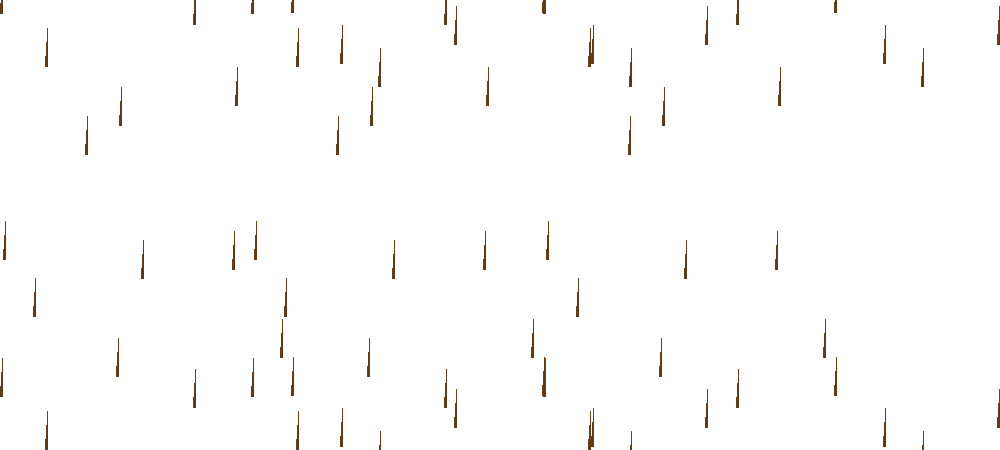 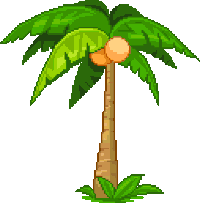 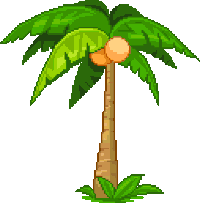 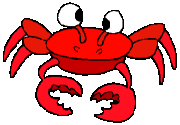 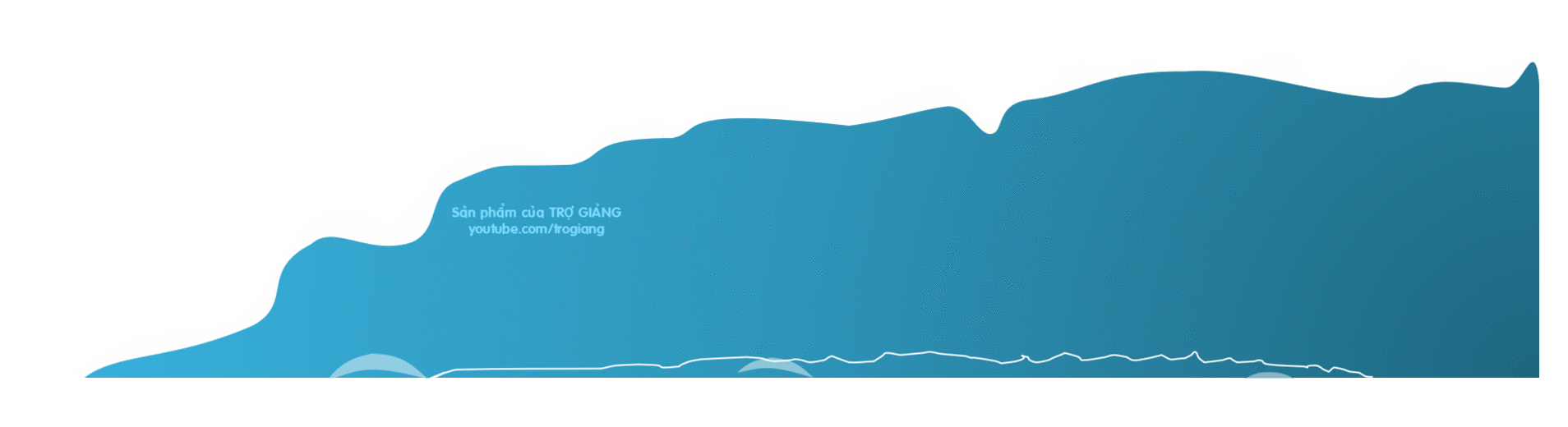 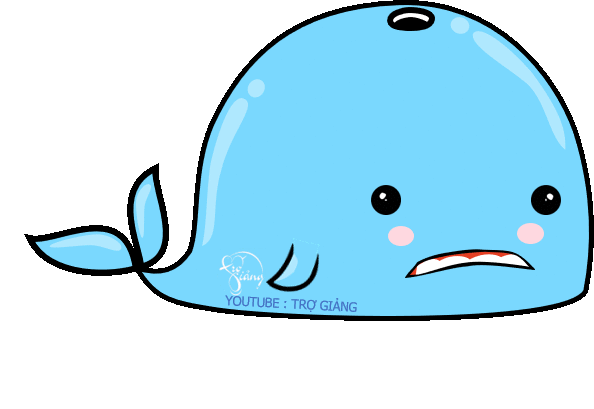 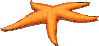 CƠN MƯA SỐ 1 …
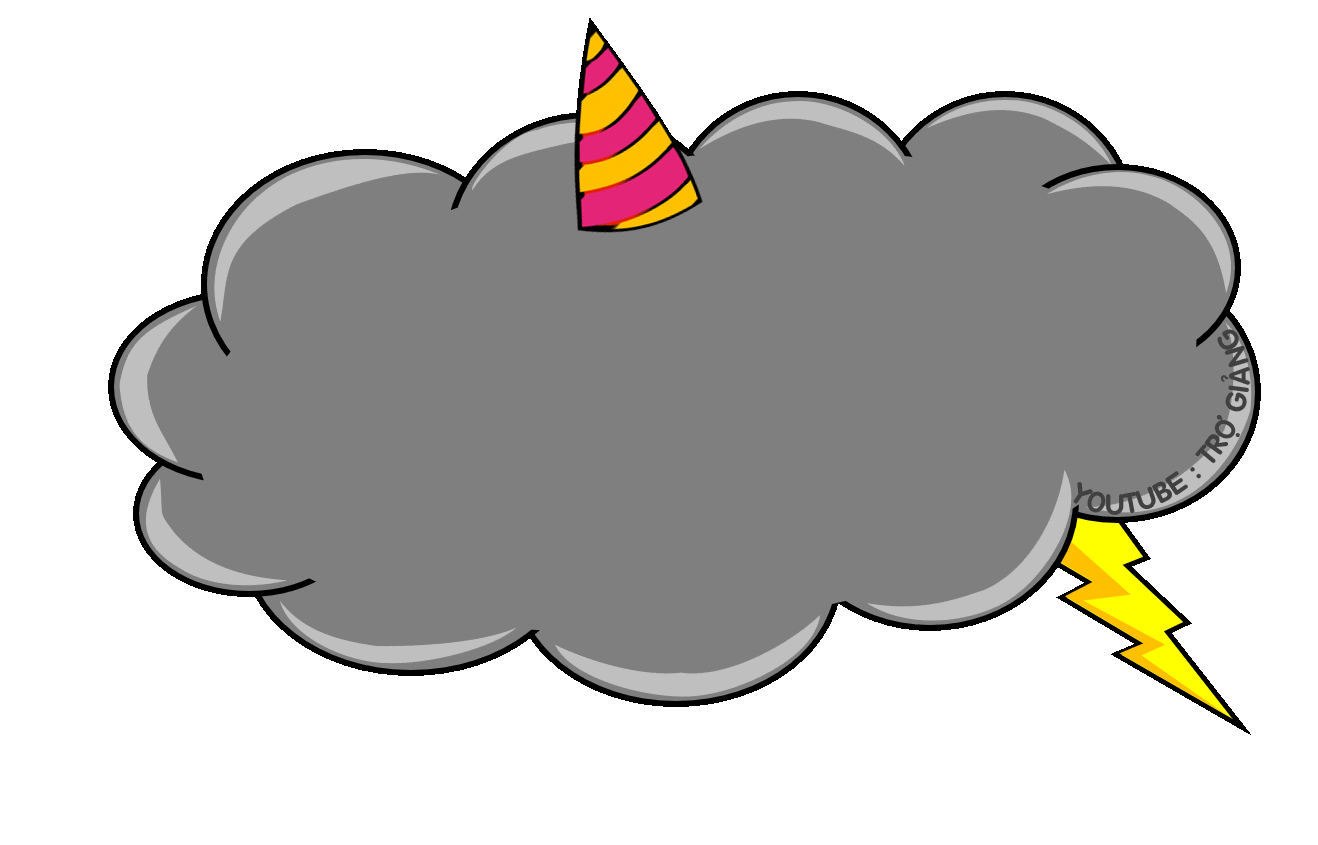 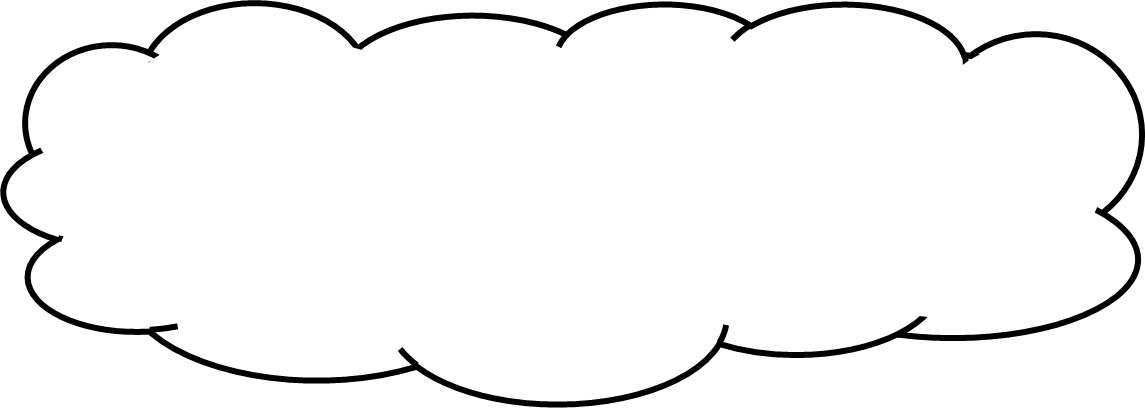 Câu 2: Số?
… + 36 = 92
56
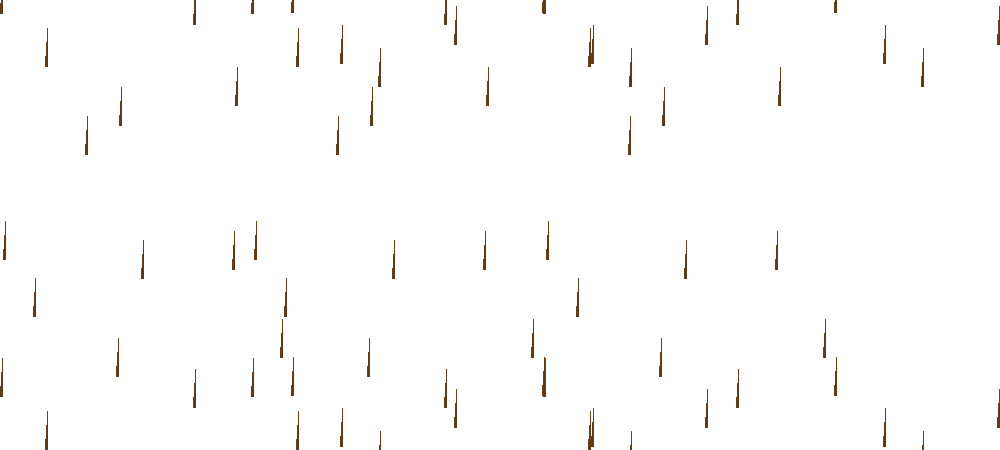 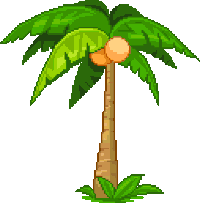 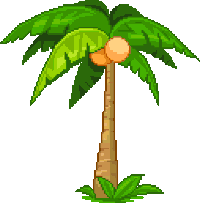 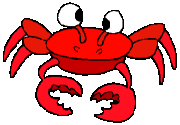 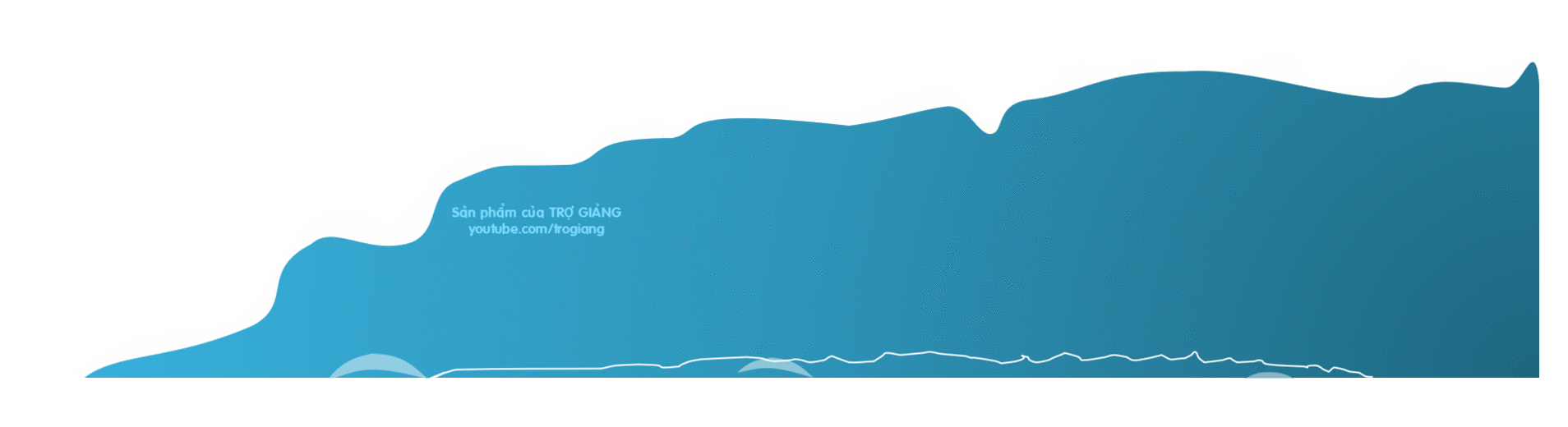 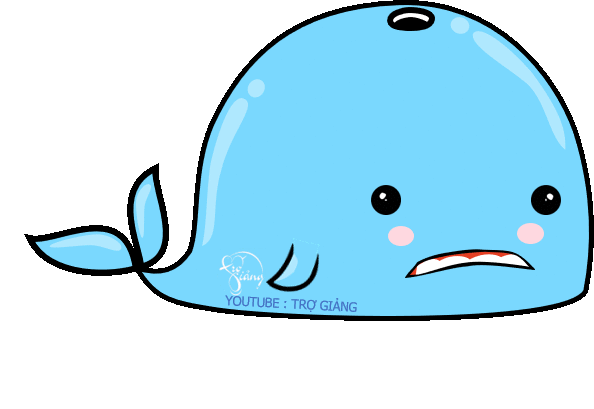 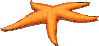 CƠN MƯA SỐ 2 …
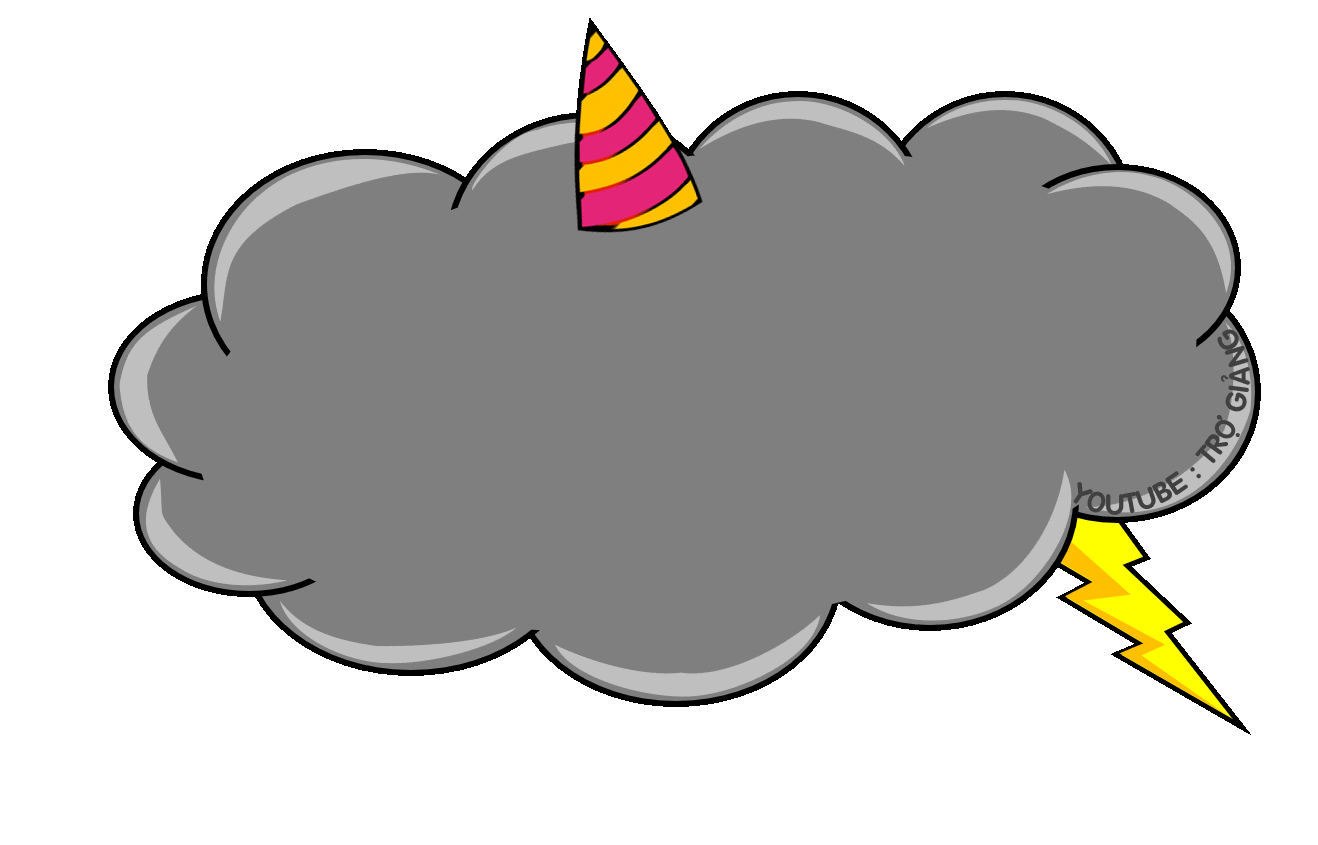 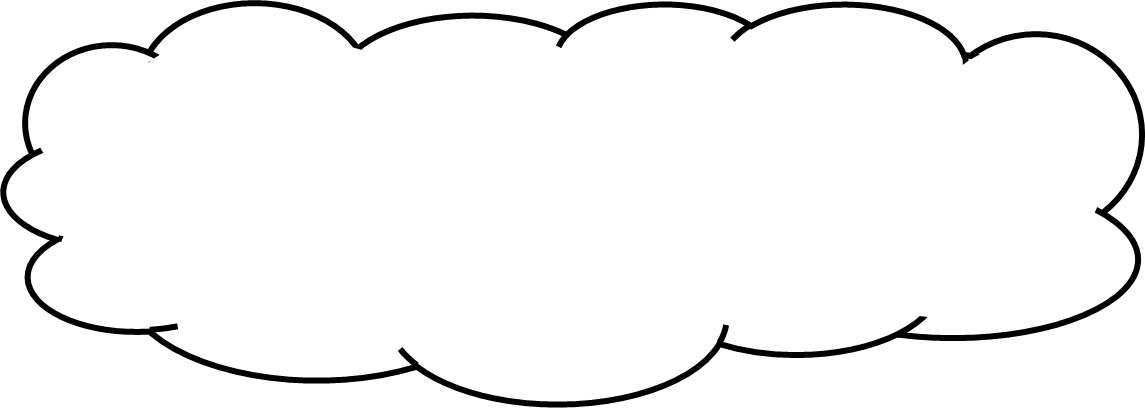 Câu 3: Số?
… + 34 = 81
47
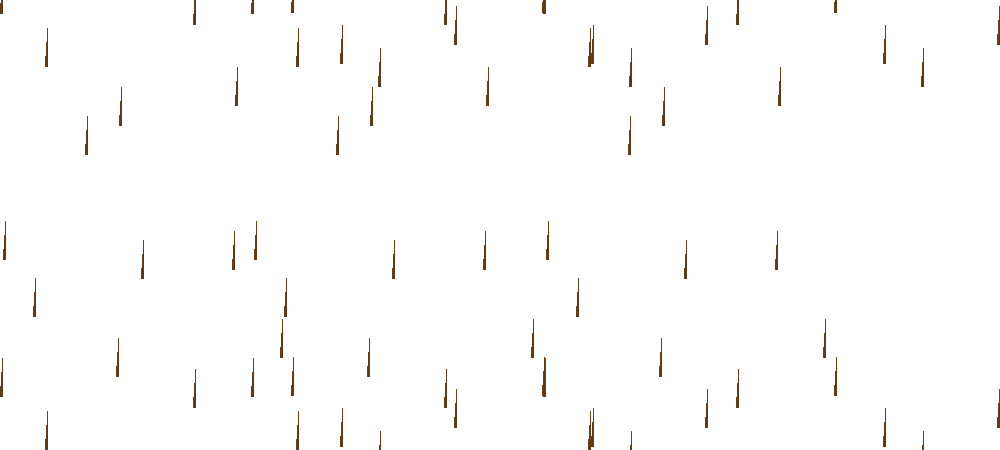 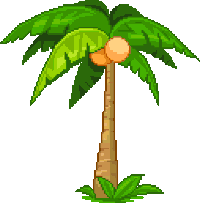 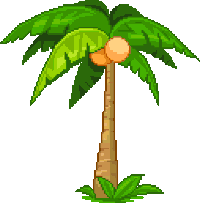 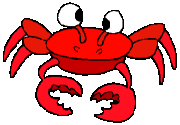 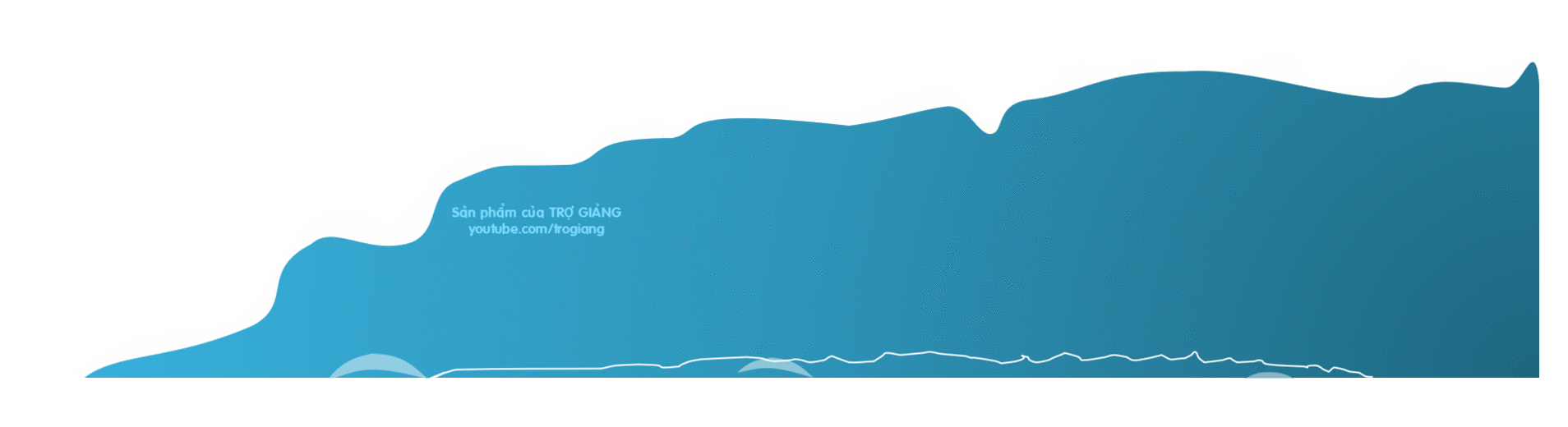 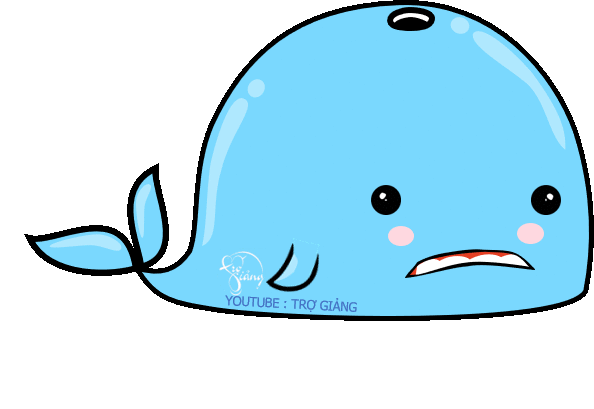 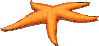 CƠN MƯA SỐ 3 …
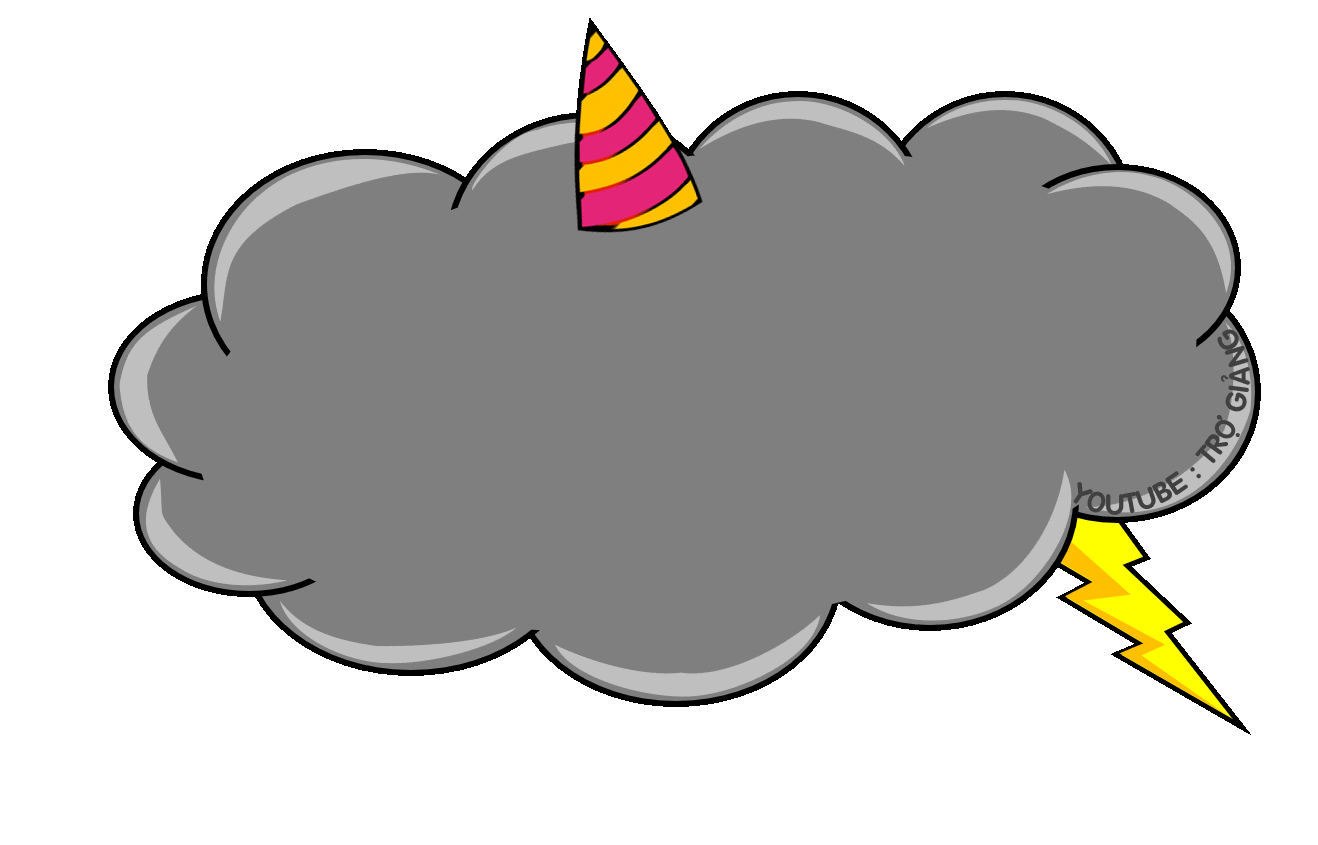 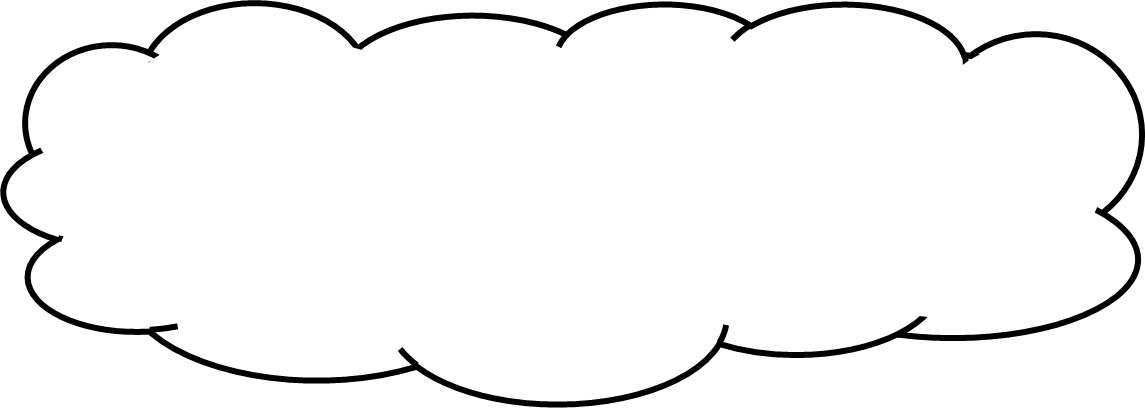 Câu 4: Số?
98 - 35 = …
63
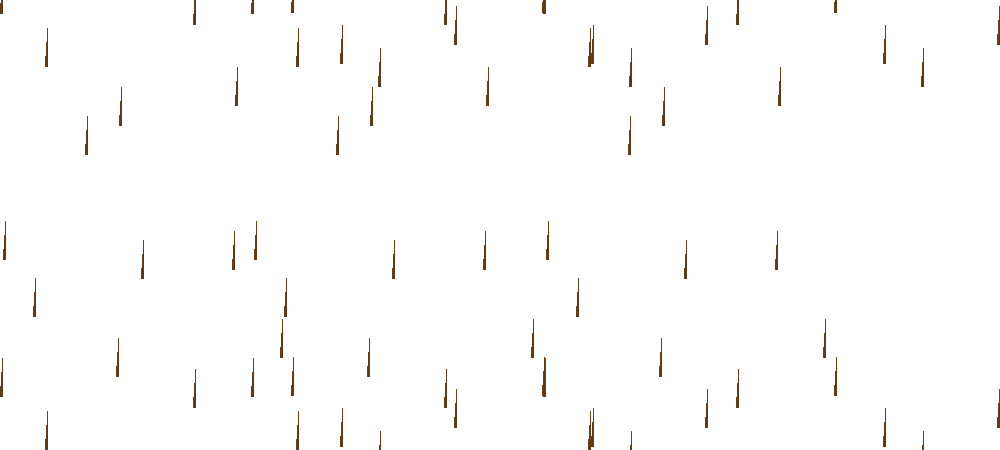 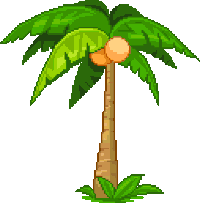 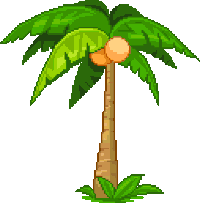 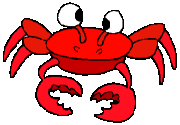 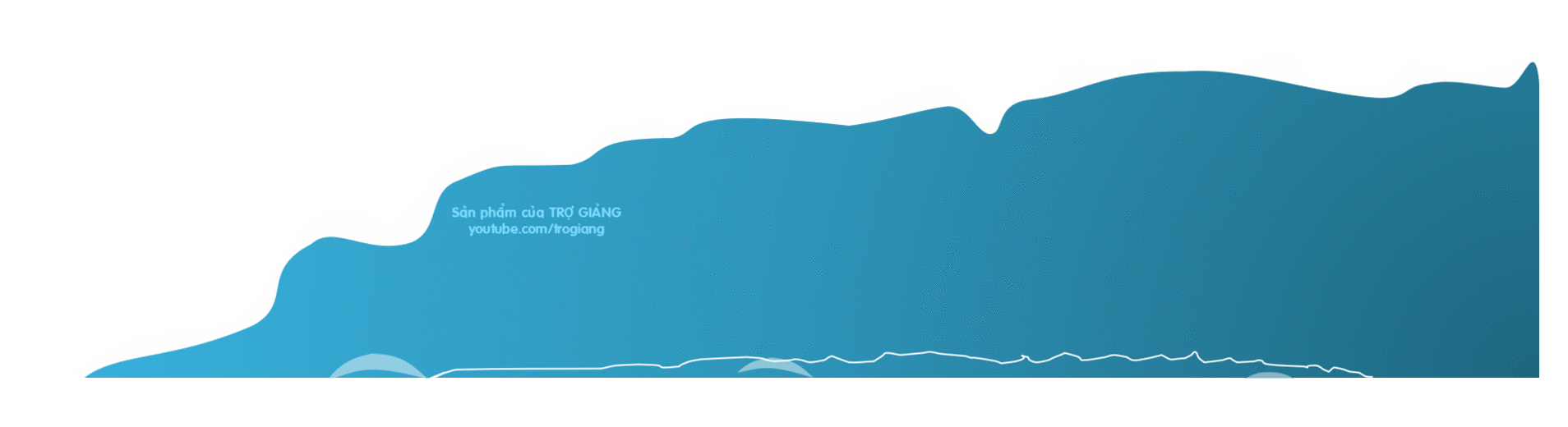 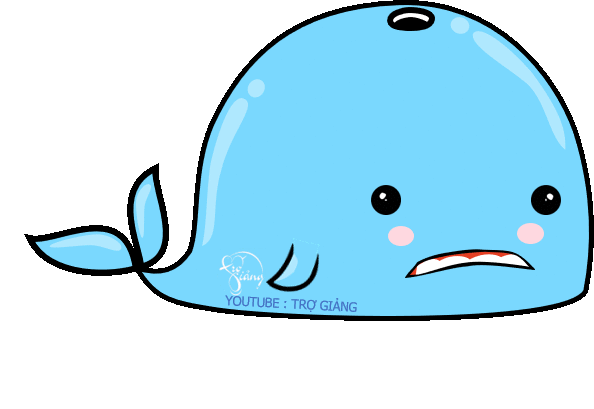 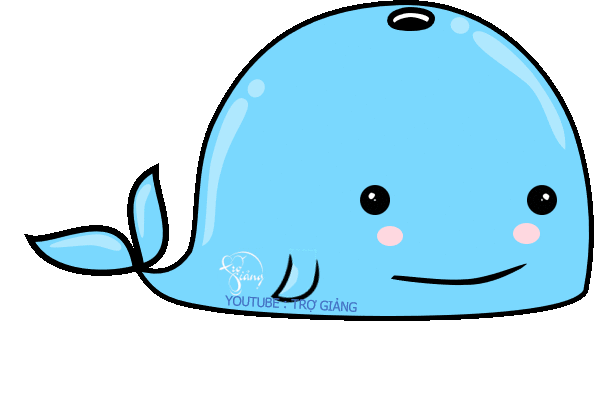 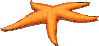 CƠN MƯA SỐ 4 …
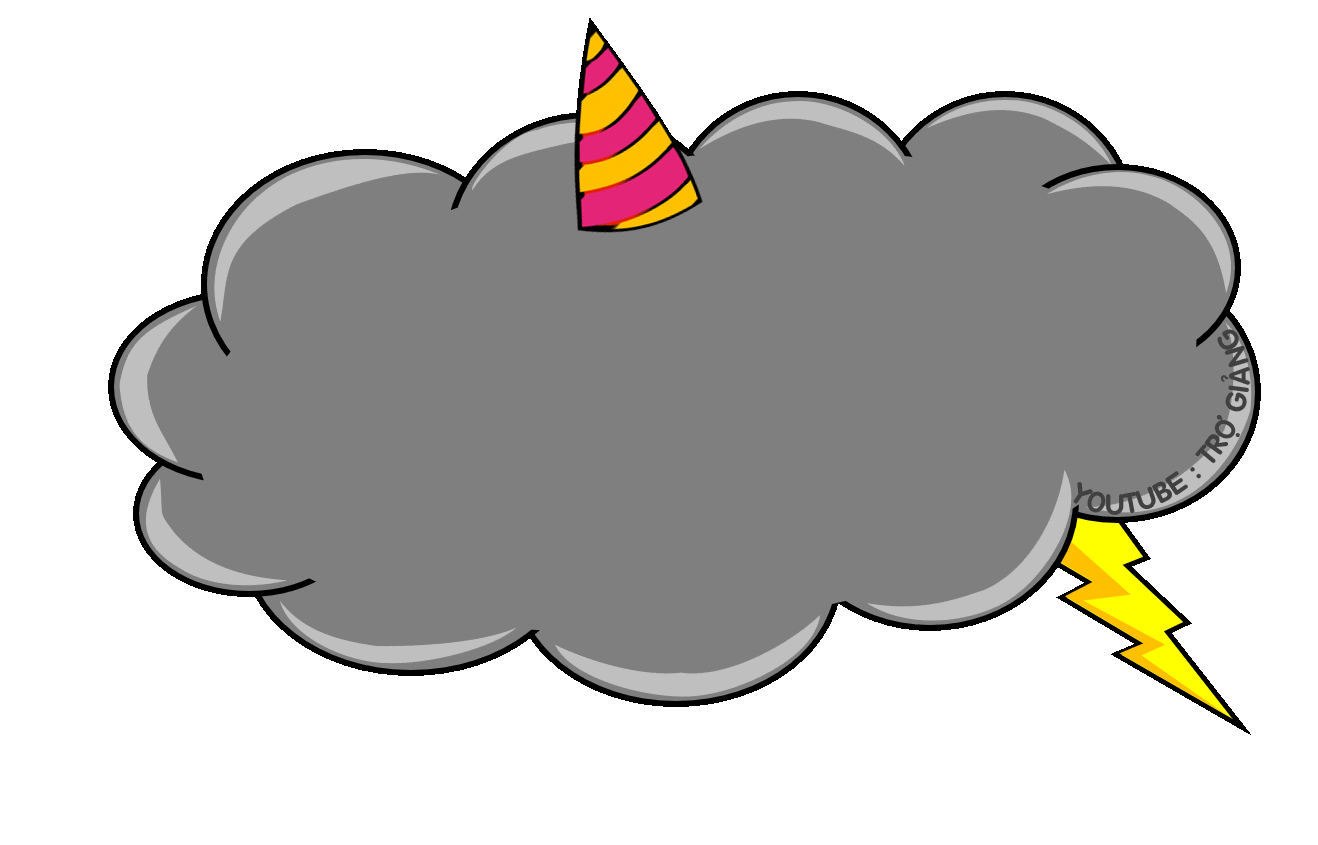 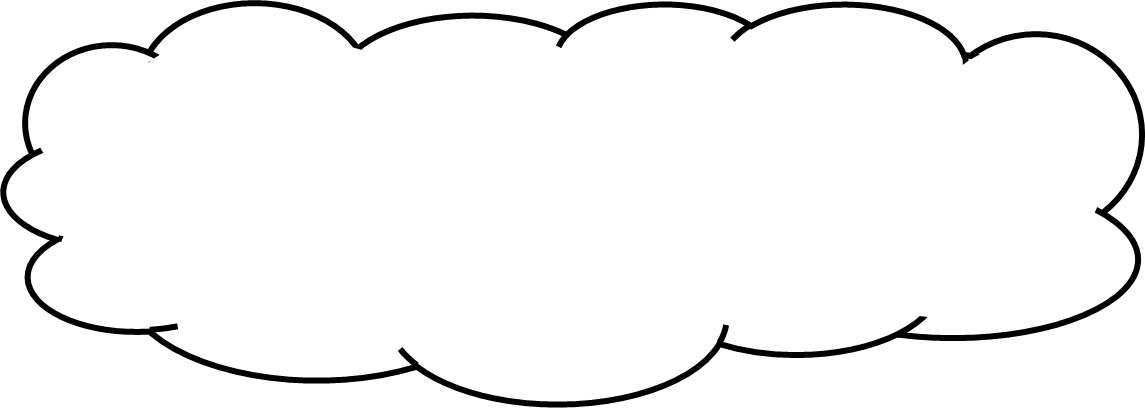 Câu 5: Số?
… - 62 = 25
87
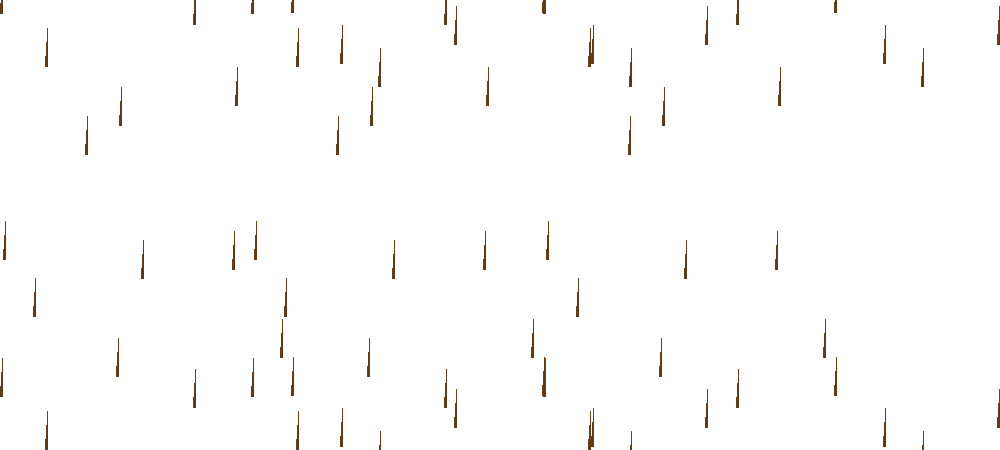 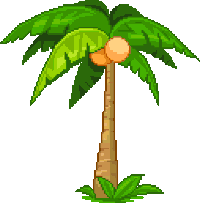 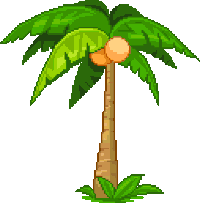 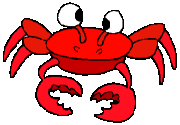 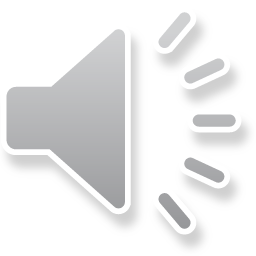 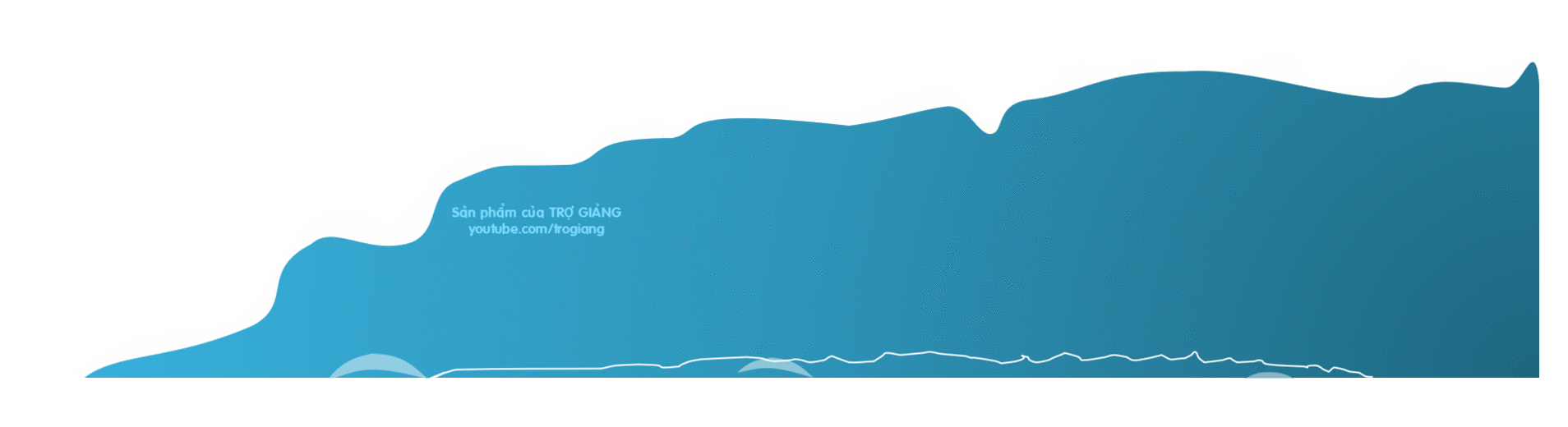 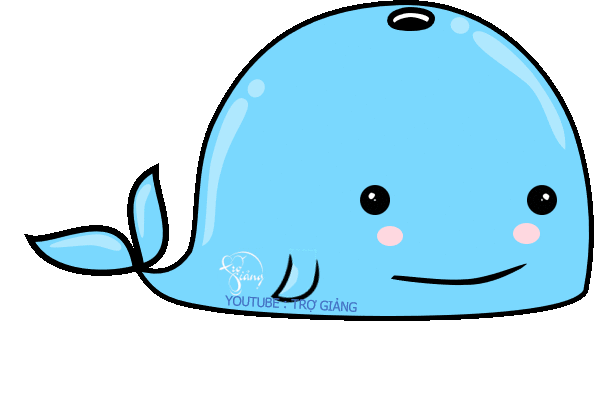 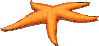 CƠN MƯA CUỐI …
CẢM ƠN CÁC BẠN THẬT NHIỀU. 
CÁC BẠN GIỎI QUÁ ĐI
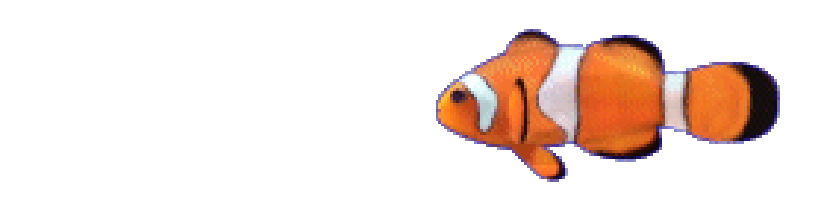 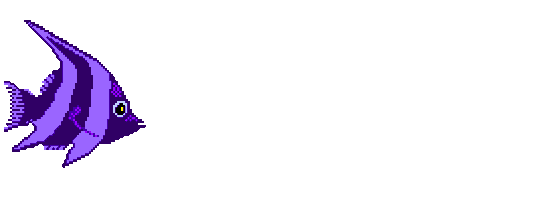 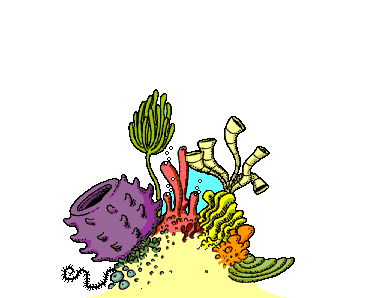 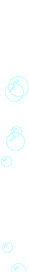 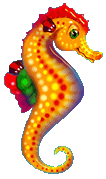 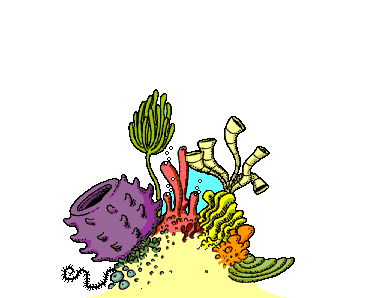 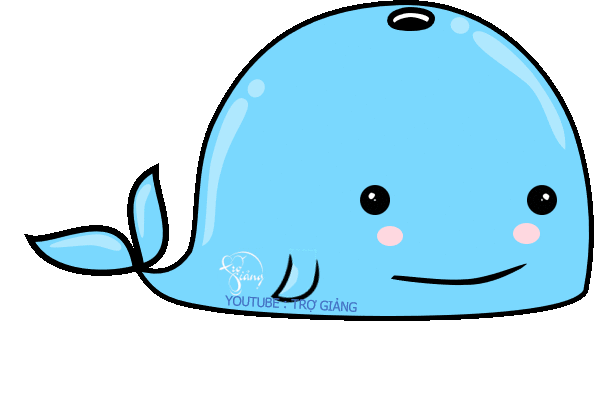 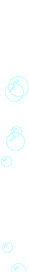 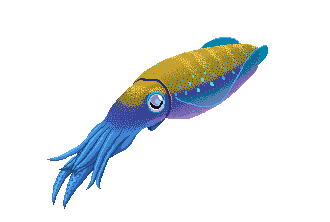 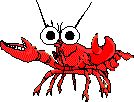 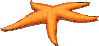 CẢM ƠN CÁC BẠN THẬT NHIỀU. 
CÁC BẠN GIỎI QUÁ ĐI
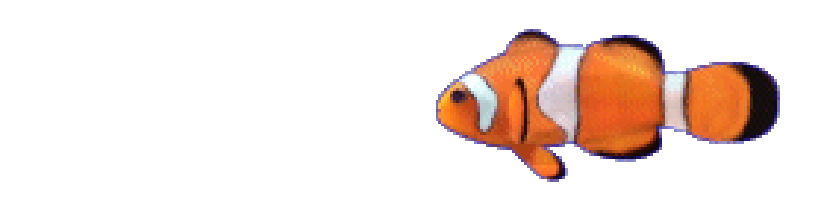 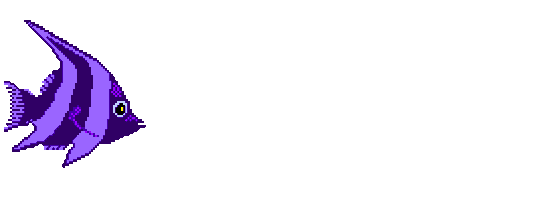 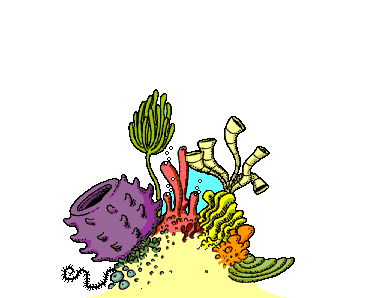 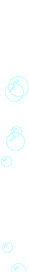 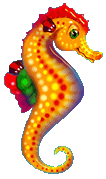 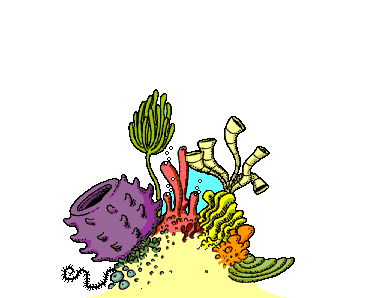 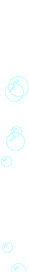 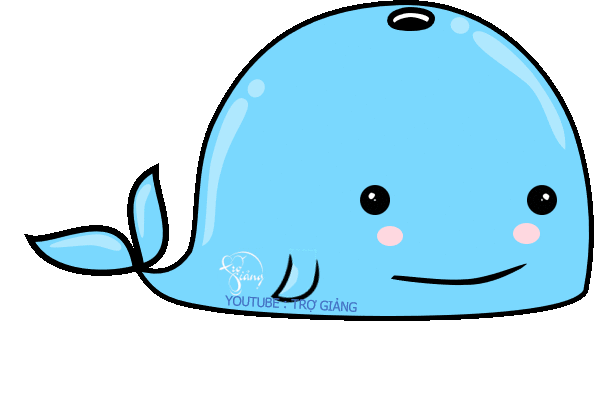 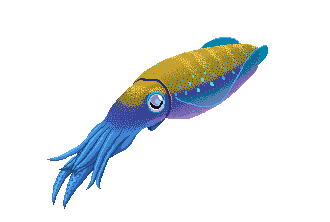 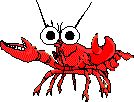 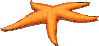 87 - … = 25
… - 62 = 25
TOÁN 3
BÀI 3: TÌM THÀNH PHẦN TRONG PHÉP CỘNG, PHÉP TRỪ
(Tiết 2) (Trang 12)
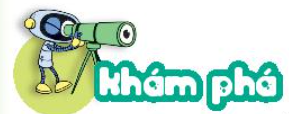 Tìm số trừ, số bị trừ
a. Tìm số bị trừ
Việt có một số viên bi. Việt đã cho bạn 5 viên, còn lại 3 viên. Hỏi lúc đầu Việt có bao nhiêu viên bi?
Số bi lúc đầu Việt có bằng tổng số bi còn lại và số bi đã cho.
Số bi có:
?
còn lại
đã cho
Số bi Việt có là:
5
3 + 5 = 8 (viên)
3
?
-    5           =  3
Muốn tìm số bị trừ ta lấy hiệu cộng với số trừ
Hiệu
Số bị trừ
Số trừ
Tìm số trừ, số bị trừ
b. Tìm số trừ:
Nam có 8 viên bi, Nam cho bạn một số bi và còn lại 3 viên. Hỏi Nam đã cho bạn mấy viên bi?
Nam đã cho bạn số viên bi là?
8 – 3 = 5 (viên)
Hiệu
Số bị trừ
Số trừ
8    -                =    3
?
Muốn tìm số trừ, ta lấy số bị trừ trừ đi hiệu.
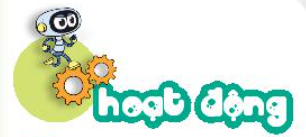 1
Tìm số bị trừ (theo mẫu).
Mẫu:   ?    -  10  =  30
           30 + 10 = 40
?   - 20 = 40 
  ?   - 12 = 25
  ?   - 18 = 42
60
37
60
Muốn tìm số bị trừ, ta lấy hiệu cộng với số trừ.
20    +  20  =  40 
   37    -   12  =  25
   60    -   18  =  42
Phép tính: ? – 20 = 40 có hiệu là 40 và số trừ là 20. Vậy số bị trừ là: 40 + 20 = 60.
Phép tính: ? – 12 = 25 có hiệu là 25 và số trừ là 12. Vậy số bị trừ là: 25 + 12 = 37.
Phép tính: ? – 18 = 42 có hiệu là 42 và số trừ là 18. Vậy số bị trừ là: 42 + 18 = 60.
Em điền được các số như sau:
b) Tìm số trừ (theo mẫu).
Mẫu:  30 -   ?   = 20
           30 – 20 = 10
50  -   ?     =  10 
  35  -   ?     =  15
   51 -   ?     =  18
40
20
33
Muốn tìm số trừ, ta lấy số bị trừ trừ đi hiệu.
Phép tính: 50 - ? = 10 có số bị trừ là 50, hiệu là 10. Vậy số trừ là: 50 – 10 = 40.
Phép tính: 35 - ? = 15 có số bị trừ là 35, hiệu là 15. Vậy số trừ là: 35 – 15 = 20.
Phép tính: 51 - ? = 18 có số bị trừ là 51, hiệu là 18. Vậy số trừ là: 51 – 18 = 33.
Em điền được các số như sau:
50  -   ?     =  10 
  35  -   ?     =  15
   51 -   ?     =  18
40
20
33
Số ?
2
44
39
27
22
Muốn tìm số bị trừ ta lấy hiệu cộng với số trừ
- Muốn tìm số bị trừ, ta làm như thế nào?
Muốn tìm số trừ, ta lấy số bị trừ trừ đi hiệu.
- Muốn tìm số trừ, ta làm như thế nào?
- Hôm nay các em học bài gì?
Bài 3: Tìm thành phần trong phép cộng, phép trừ (tiết 1)
- Qua bài học các em cần ghi nhớ điều gì?
- Ôn tập các kiến thức đã học
- Chuẩn bị bài sau:
Bài 3: Tìm thành phần trong phép cộng, phép trừ (tiết 2)
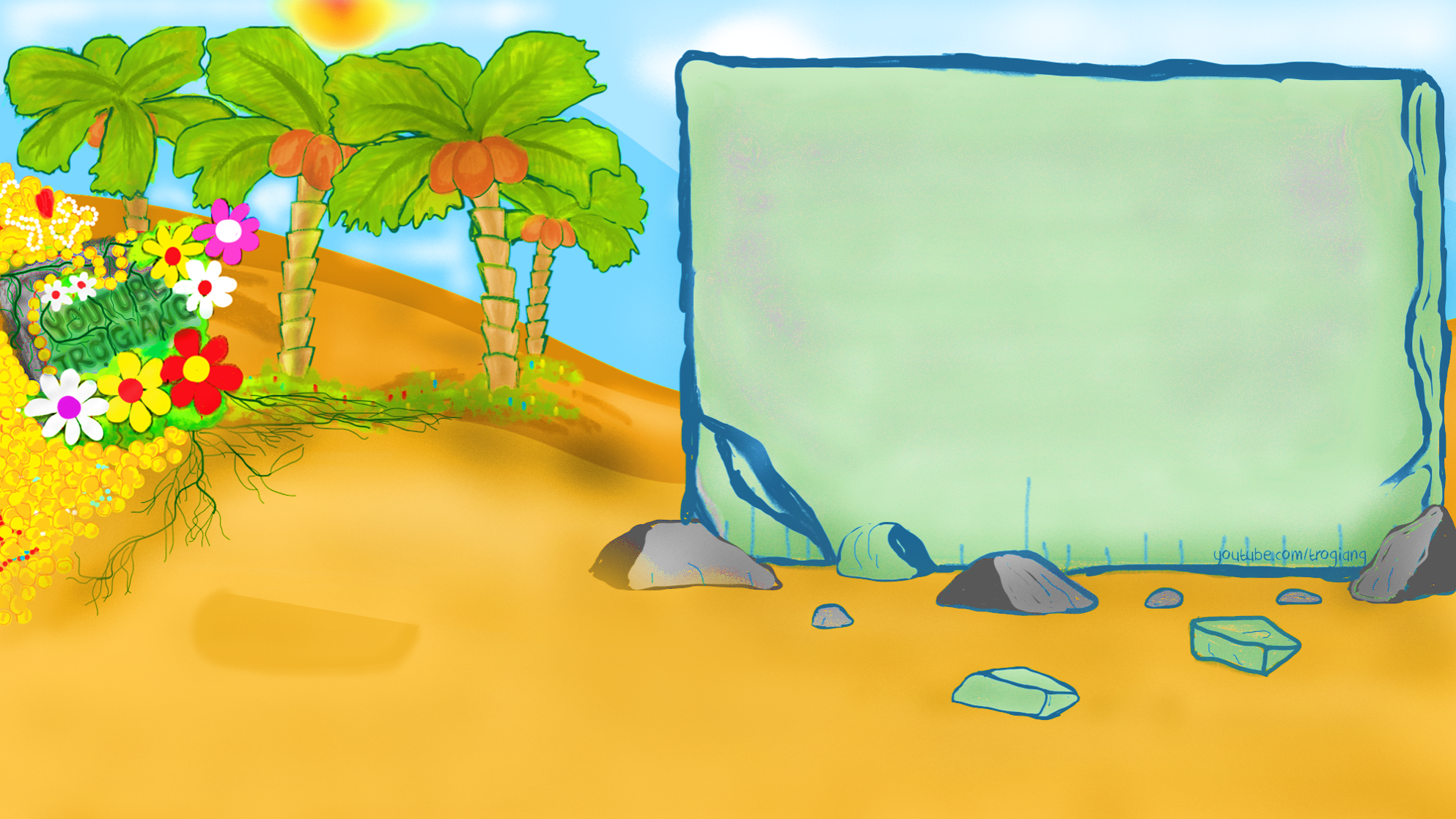 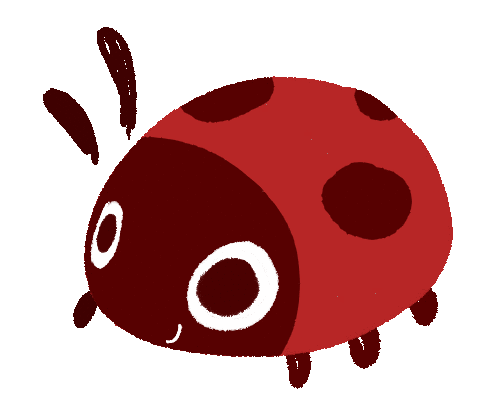 TRÒ CHƠI POWERPOINT
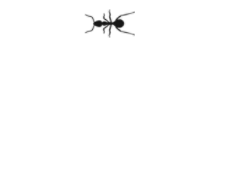 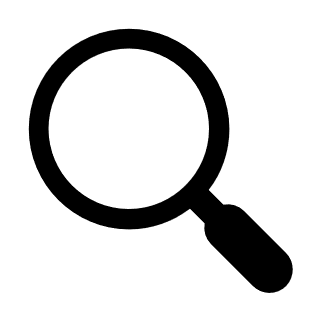 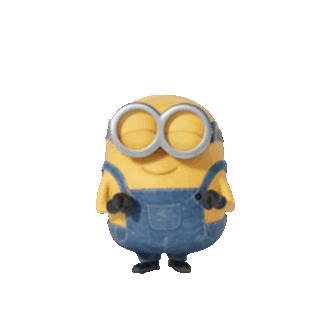 TÌM MẬT MÃ
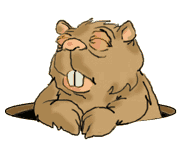 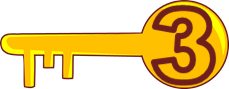 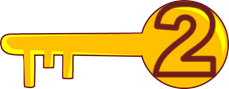 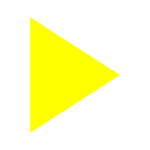 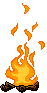 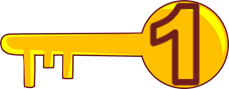 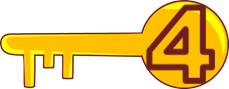 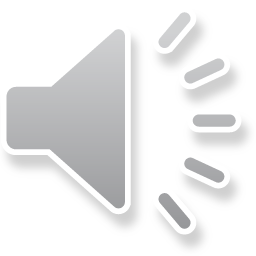 * Cách chơi:
Cho học sinh thảo luận theo nhóm đôi hoặc nhóm tổ, sau khoảng thời gian bạn quy định. Học sinh sẽ viết đáp án nhóm mình chọn vào bảng con (bảng phụ). Xong bạn chỉ cần bấm vào màn hình để đưa ra đáp án đúng. Cuối cùng nhận xét đáp án của các nhóm.
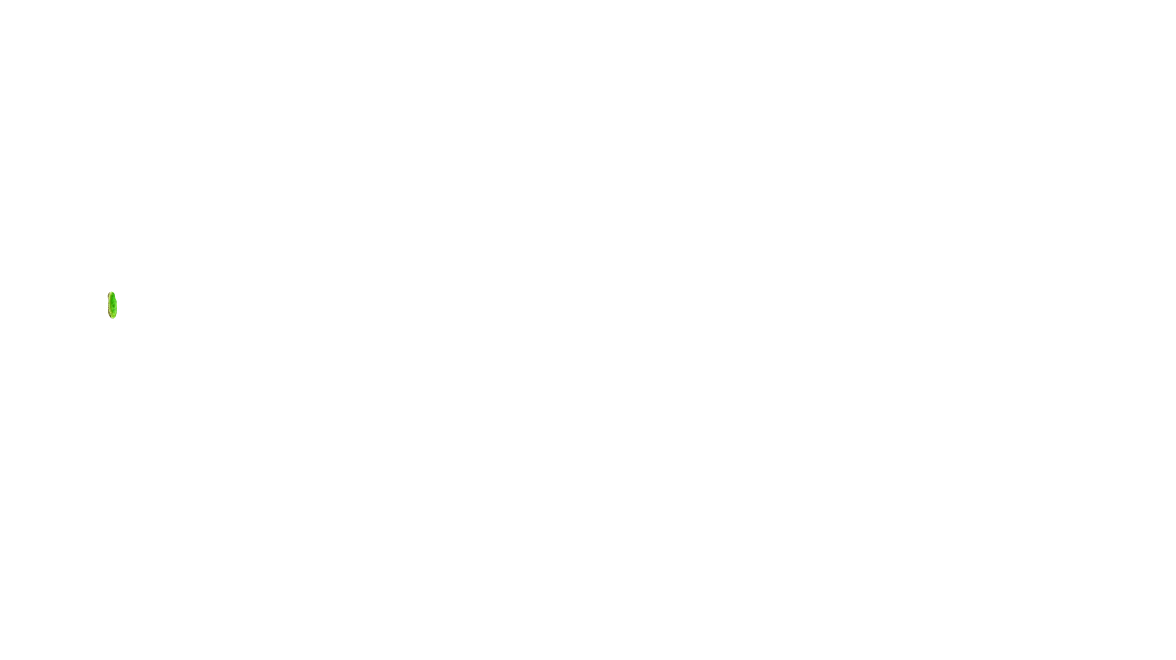 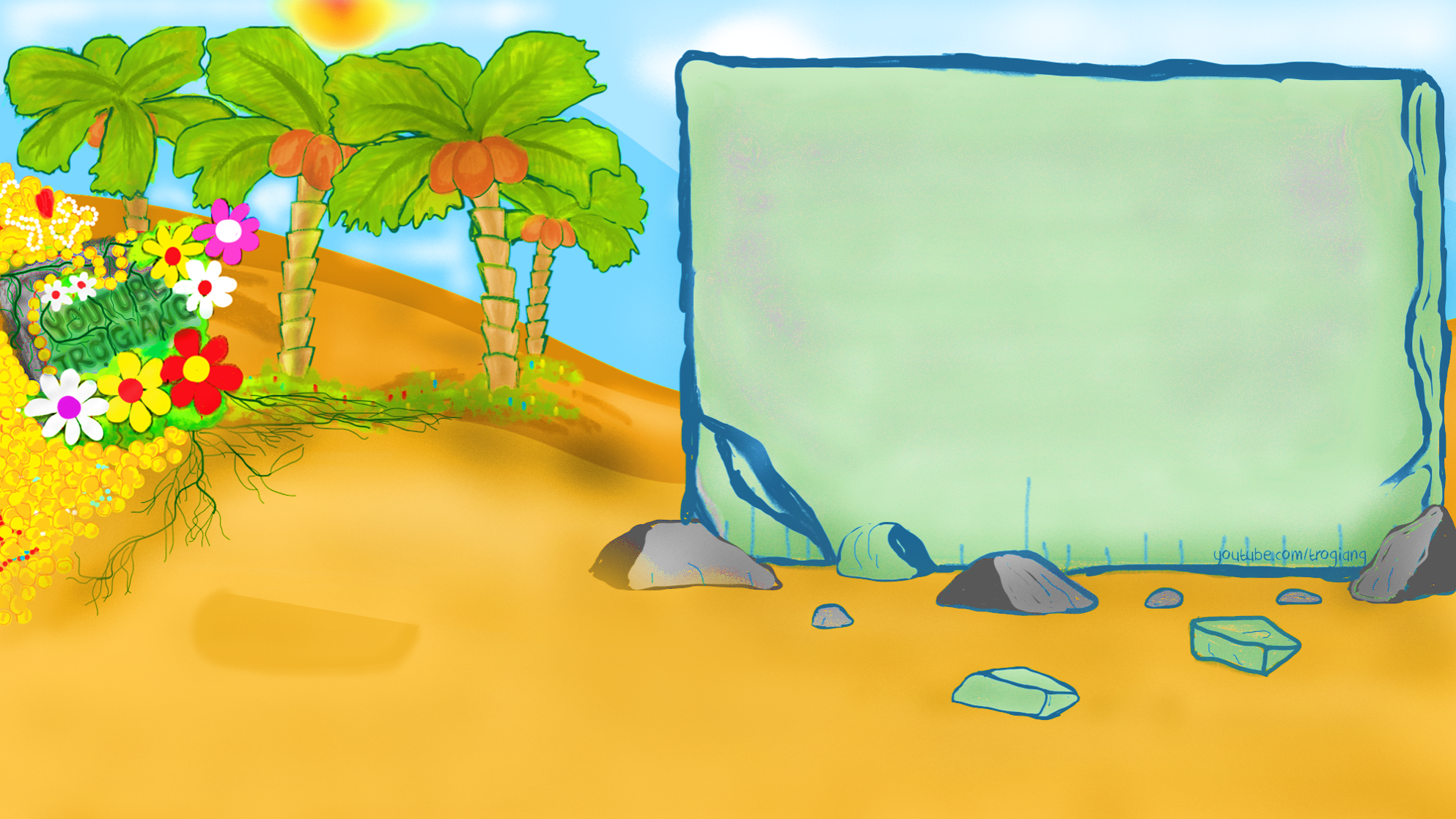 Câu 1: Tìm số thích hợp điền vào chỗ trống trong phép tính: 
56 - … = 25
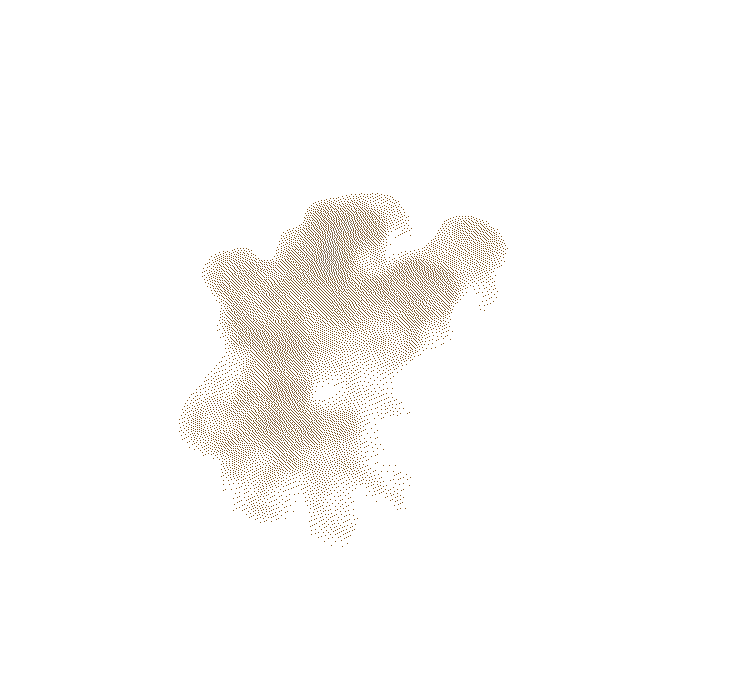 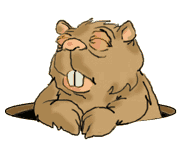 C. 33
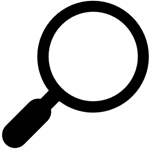 A. 31
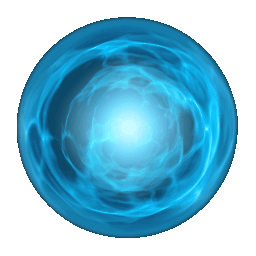 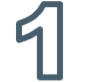 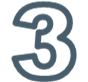 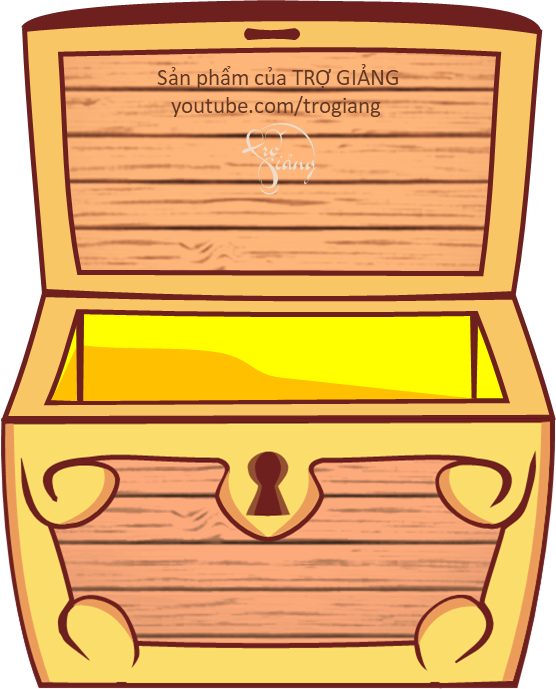 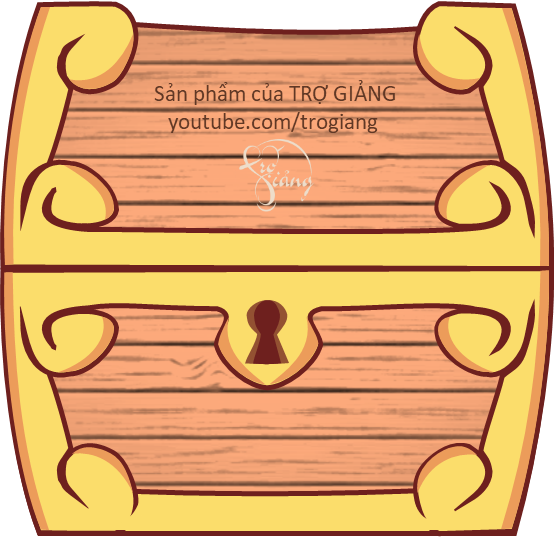 B. 32
D. 34
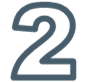 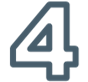 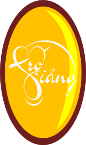 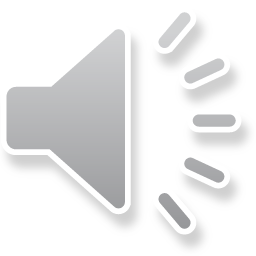 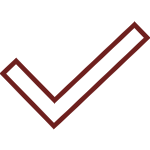 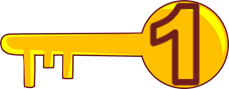 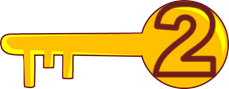 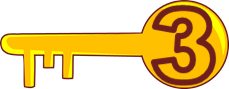 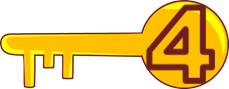 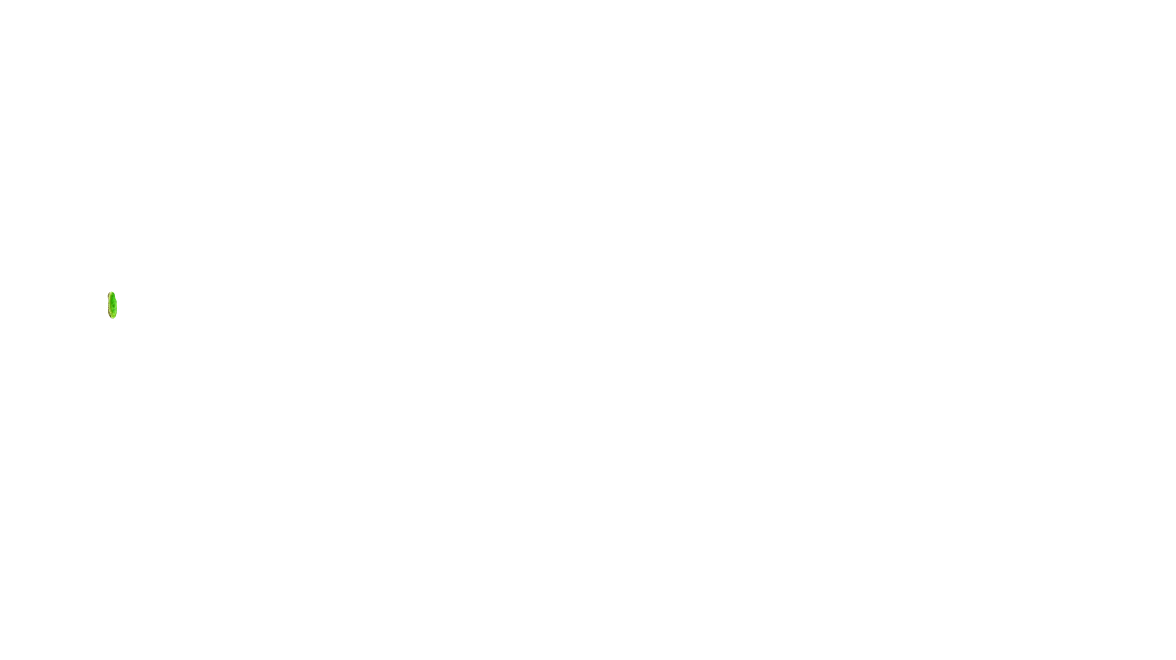 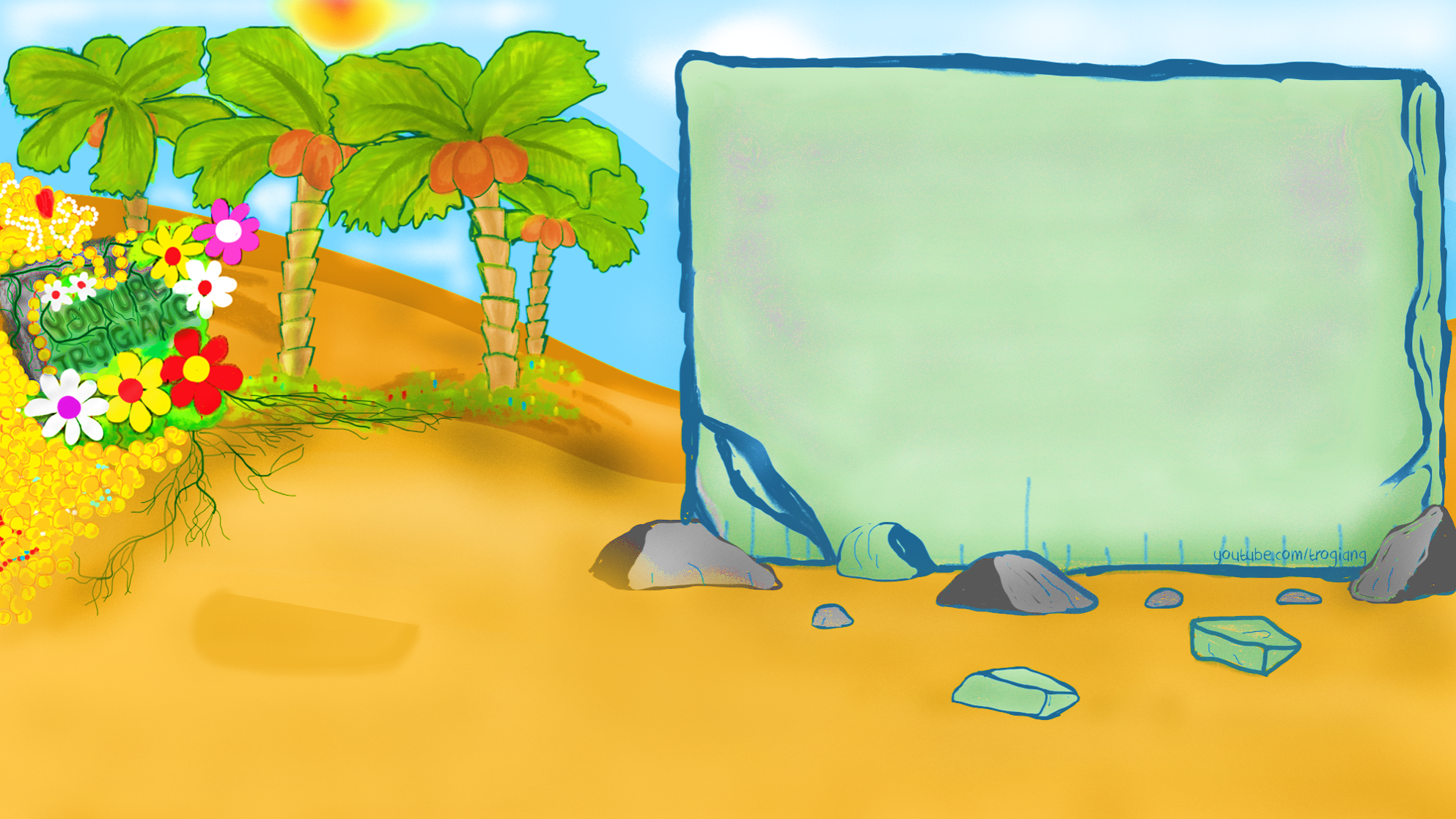 Câu 2: Tìm số thích hợp điền vào chỗ trống trong phép tính: 
97 - … = 46
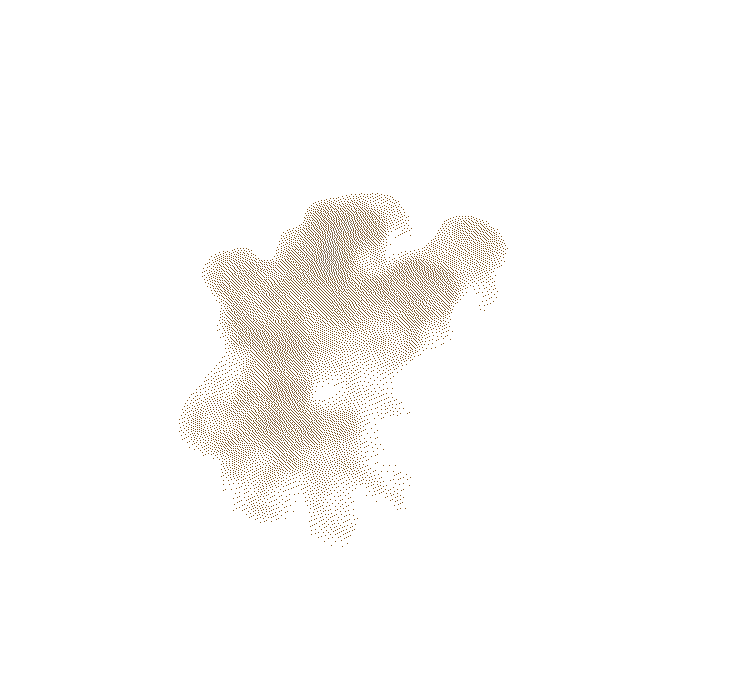 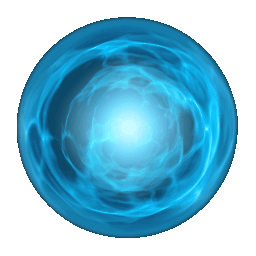 B. 52
A. 50
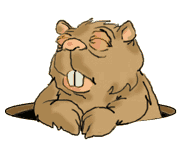 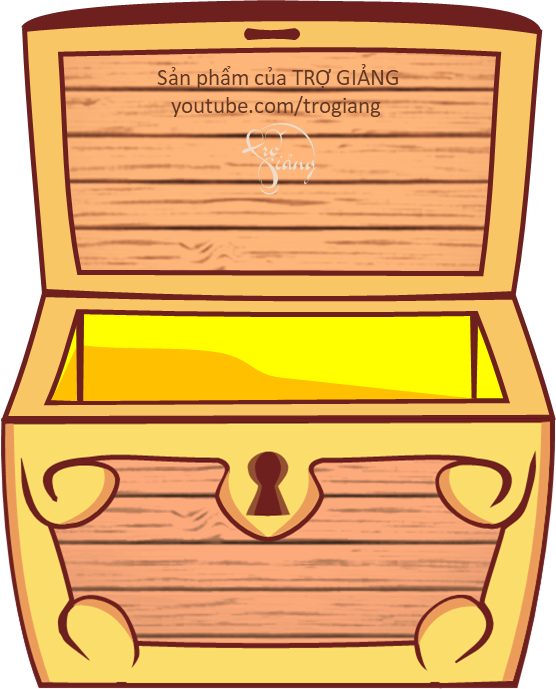 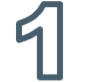 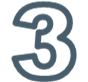 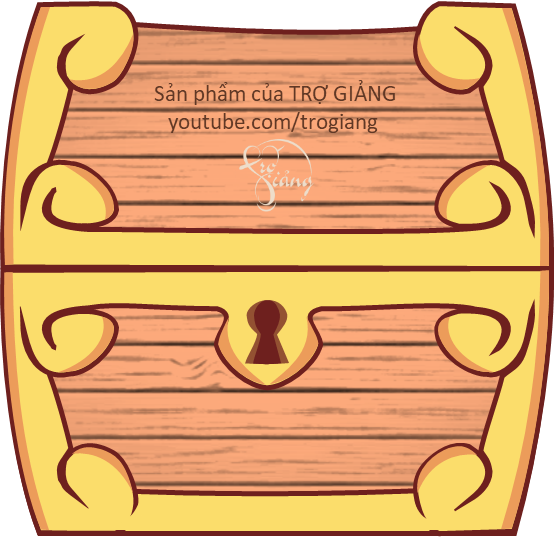 B. 51
D. 53
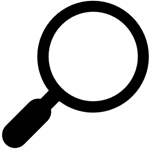 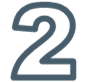 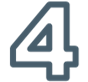 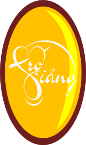 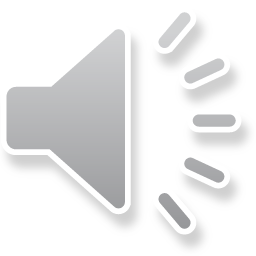 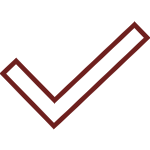 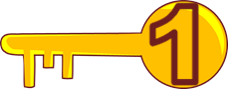 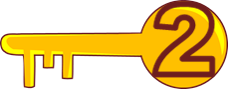 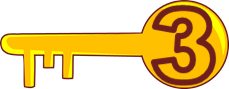 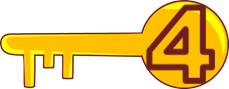 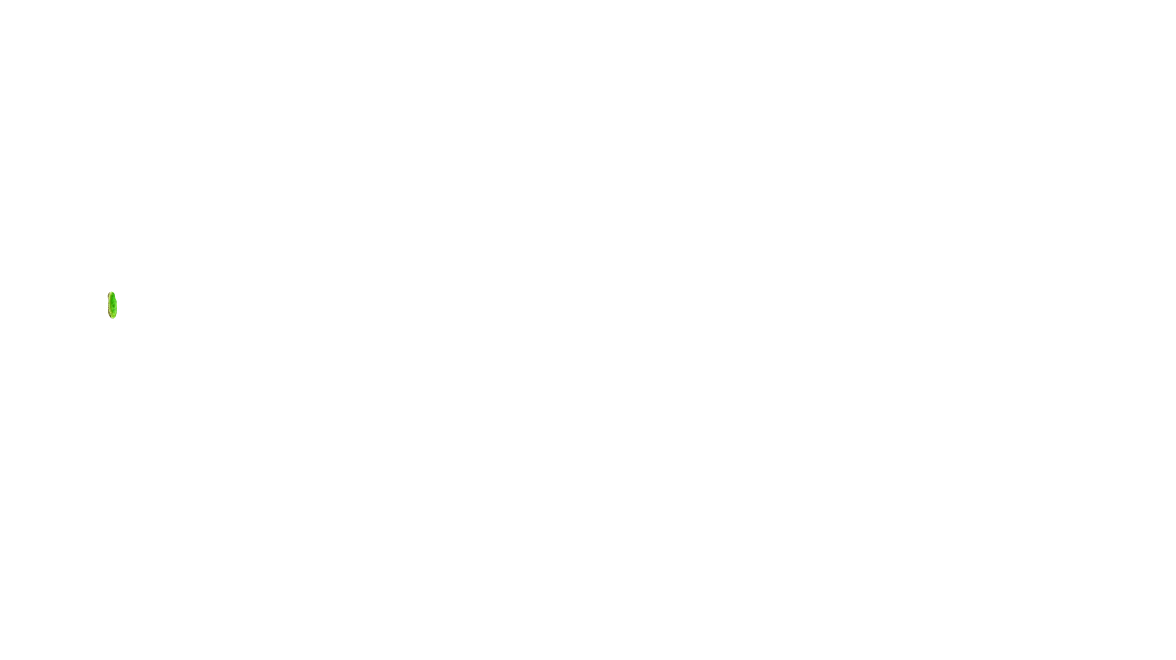 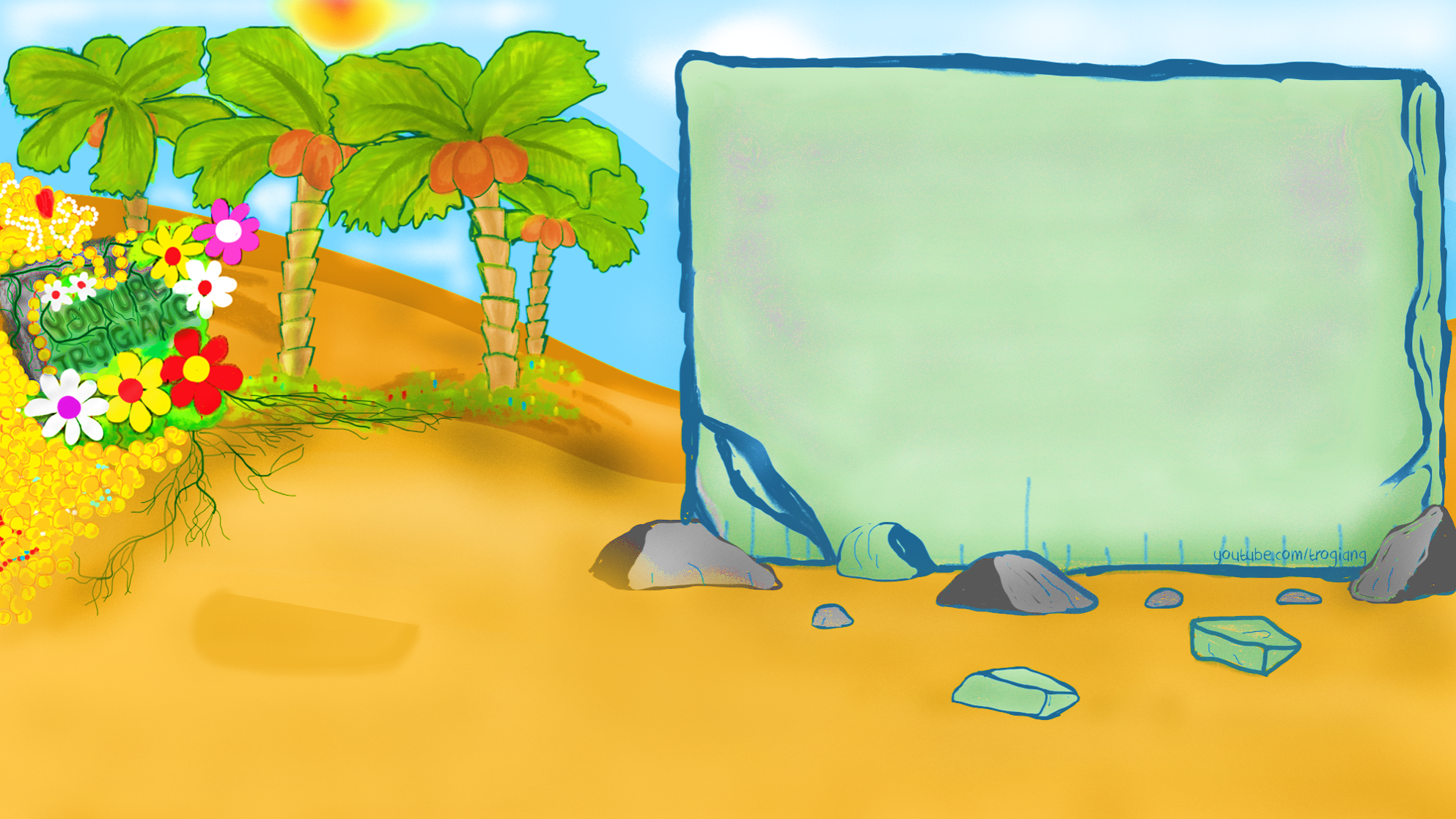 Câu 3: Tìm số thích hợp điền vào chỗ trống trong phép tính: 
53 - … = 28
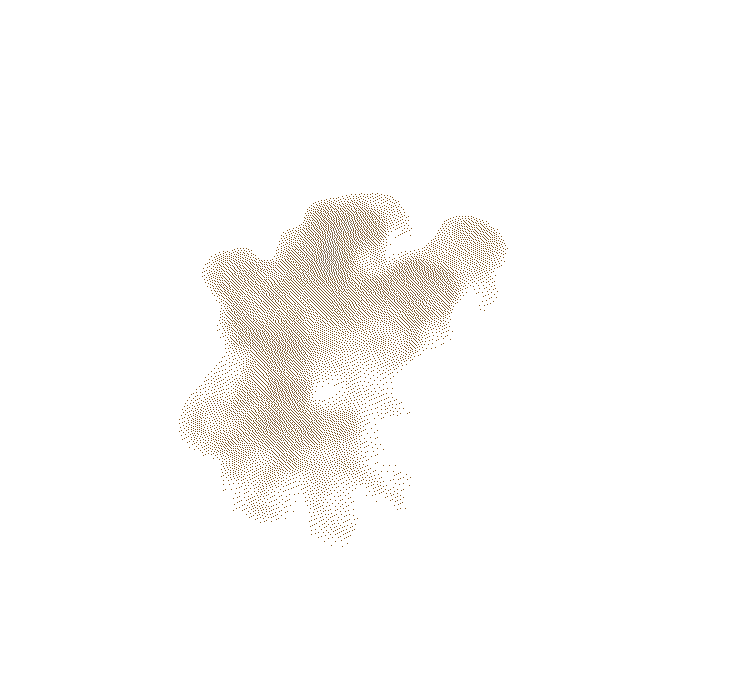 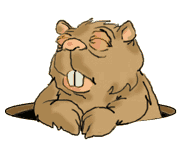 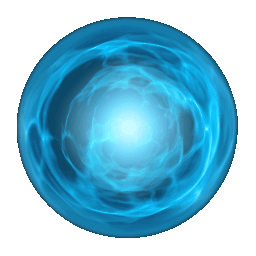 C. 25
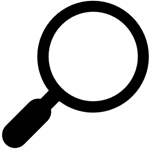 A. 23
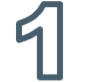 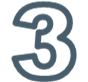 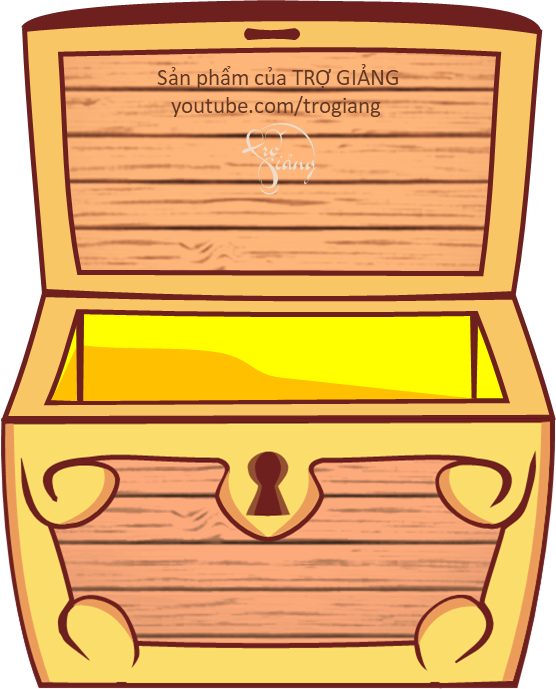 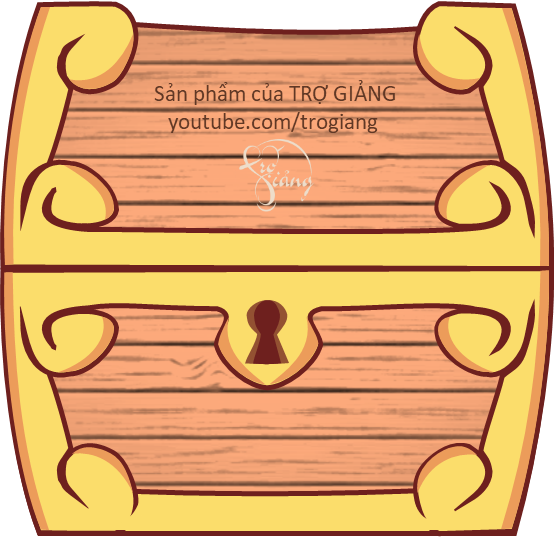 B. 24
D. 26
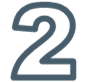 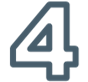 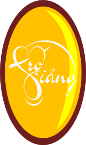 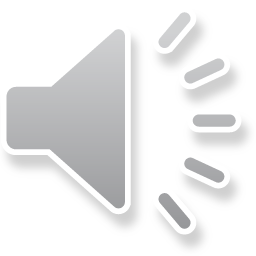 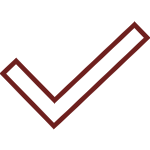 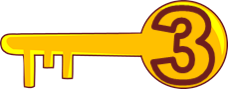 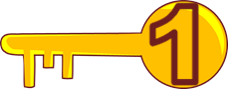 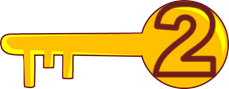 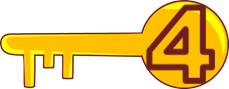 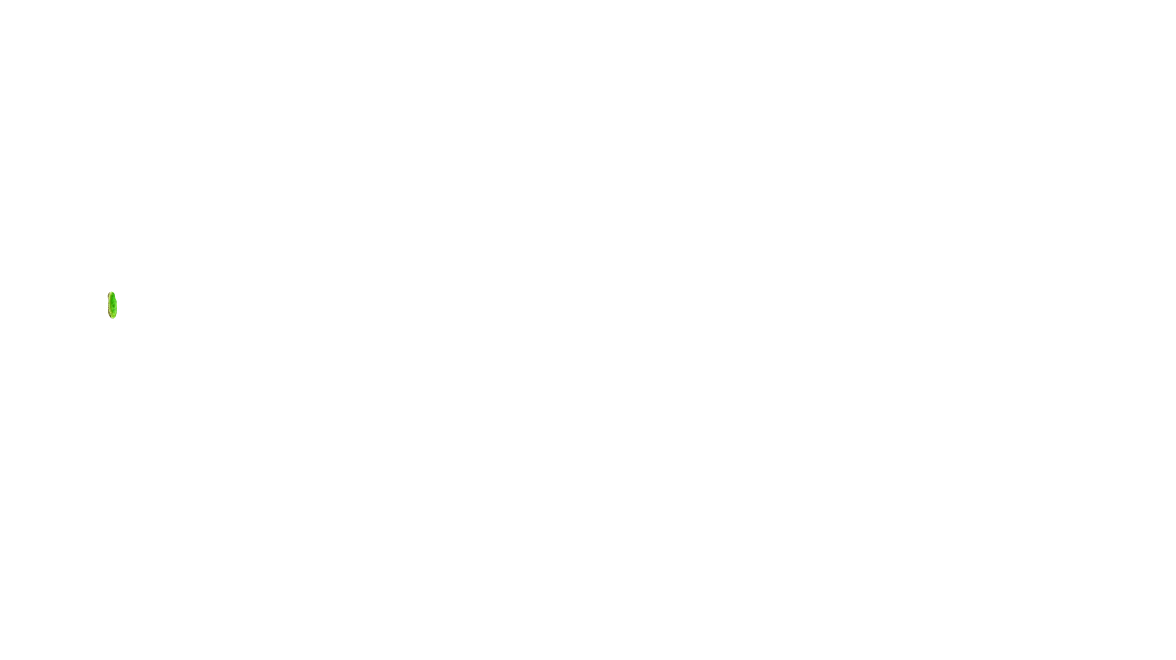 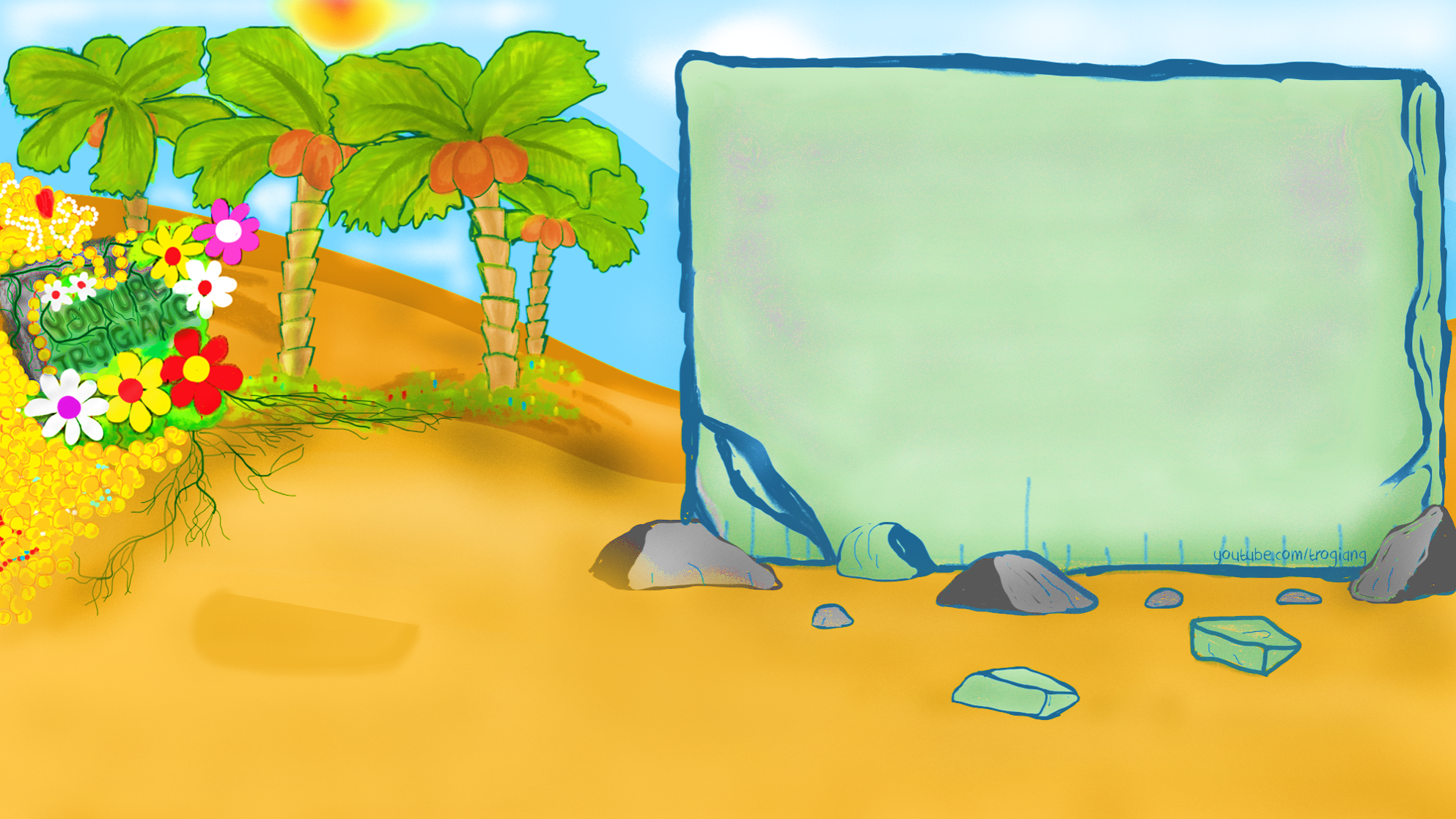 Câu 4: Tìm số thích hợp điền vào chỗ trống trong phép tính: 
… - 39 = 44
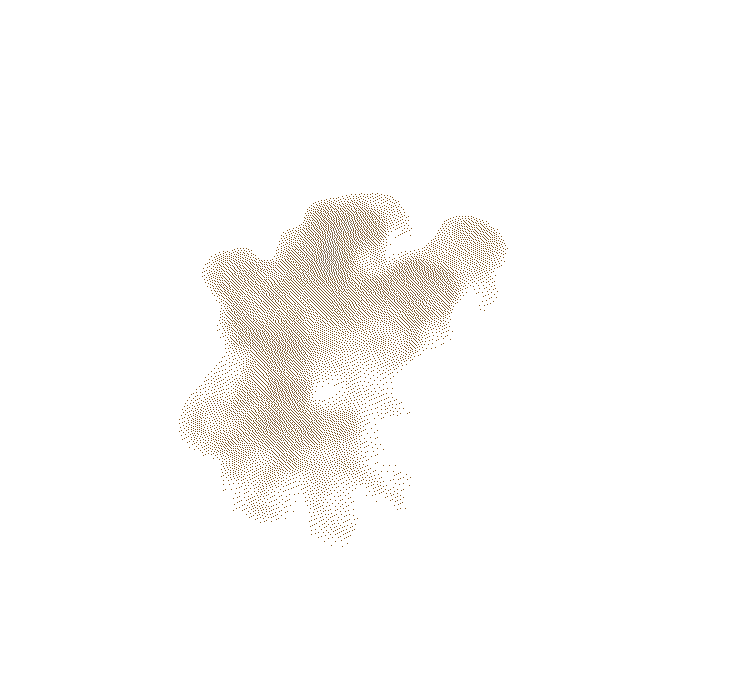 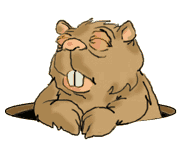 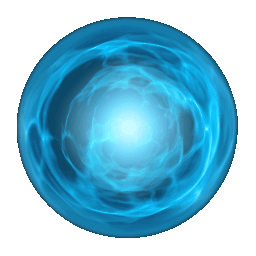 C. 82
A. 80
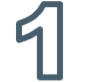 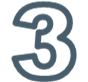 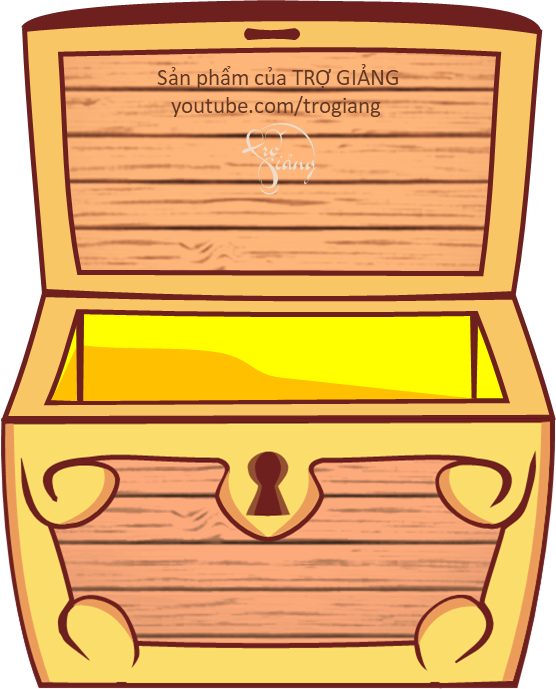 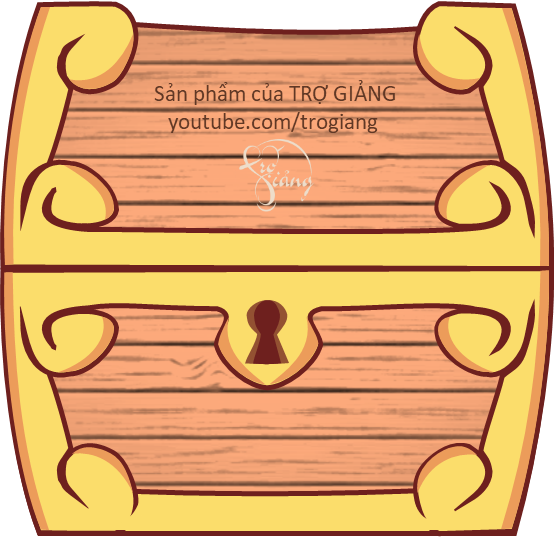 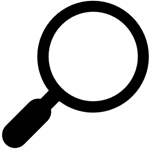 B. 81
D. 83
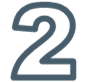 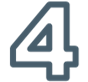 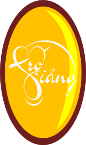 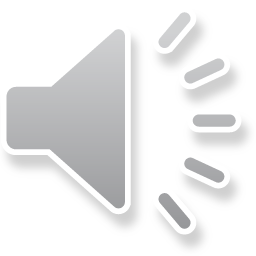 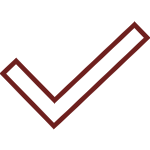 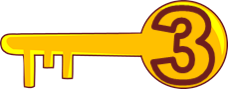 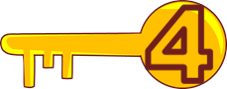 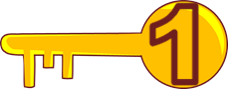 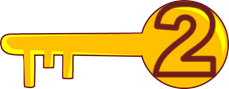 TOÁN 3
BÀI 3: TÌM THÀNH PHẦN TRONG PHÉP CỘNG, PHÉP TRỪ
(Tiết 3) (Trang 13)
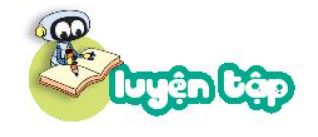 Chọn câu trả lời đúng
1
a) Biết số trừ là 36, hiệu là 25, số bị trừ là:
A. 51
B. 11
C. 61
b) Biết số bị trừ là 52, hiệu là 28, số trừ là:
A. 80
B. 34
C. 24
Số bị trừ là: 25 + 36 = 61
Chọn đáp án C
Số trừ là: 52 - 28 = 24
Chọn đáp án C
Muốn tìm số bị trừ ta lấy hiệu cộng với số trừ
- Muốn tìm số bị trừ, ta làm như thế nào?
- Muốn tìm số trừ, ta làm như thế nào?
Muốn tìm số trừ, ta lấy số bị trừ trừ đi hiệu.
Lúc đầu có 64 con vịt ở trên bờ. Lúc sau có một số con vịt xuống ao bơi lội, số con vịt còn lại ở trên bờ là 24 con. Hỏi có bao nhiêu con vịt xuống ao?
2
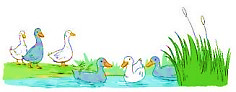 Tóm tắt:
Có số con vịt xuống ao là:
64 – 24 = 40 (con)
      Đáp số: 40 con vịt.
Bài giải
Có số con vịt xuống ao là:
64 – 24 = 40 (con)
      Đáp số: 40 con vịt.
- Hôm nay các em học bài gì?
Bài : Tìm thành phần trong phép cộng, phép trừ
- Qua bài học các em cần ghi nhớ điều gì?
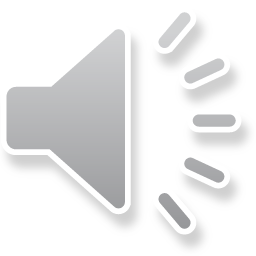 VÒNG QUAY 
KÌ DIỆU
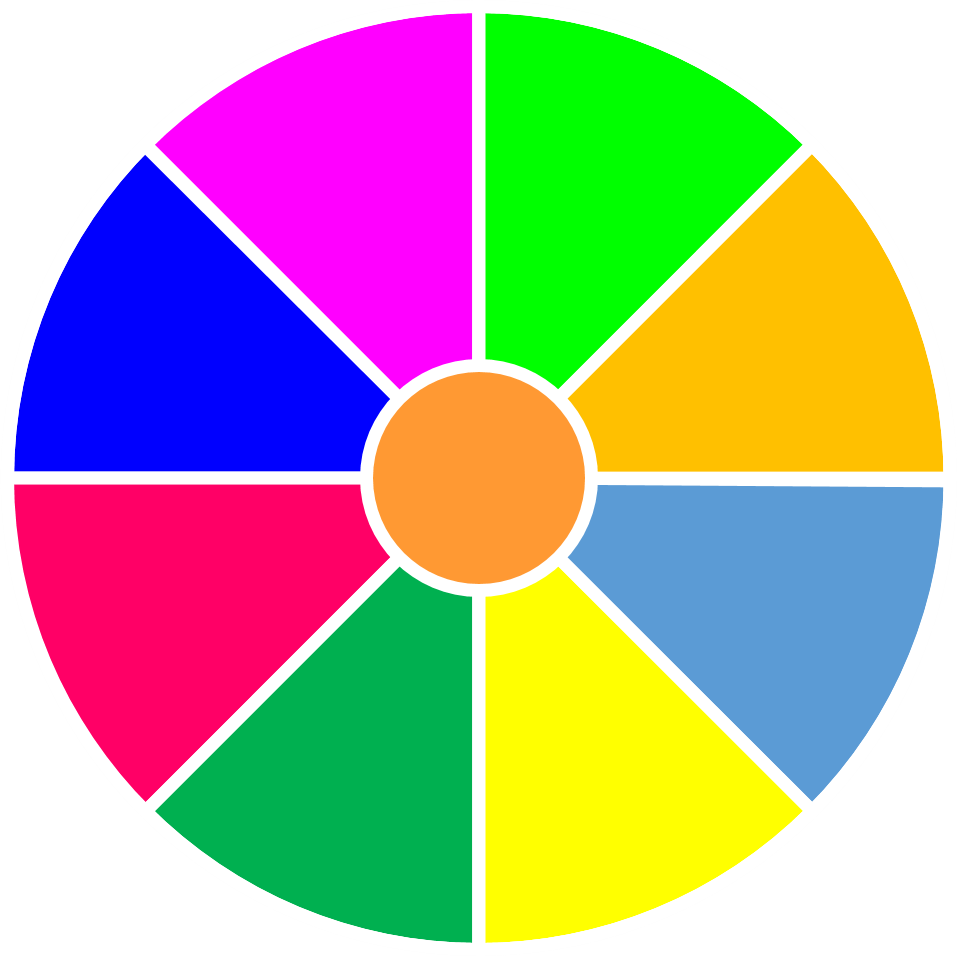 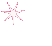 20
30
40
10
1
2
3
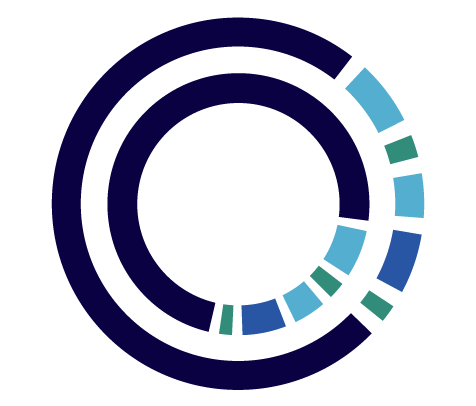 50
80
4
5
60
70
QUAY
CÂU HỎI 1: 
Muốn tìm số hạng chưa biết, ta làm như thế nào?
A
Số hạng chưa biết = Tổng – số hạng kia
B
Số hạng chưa biết = Tổng + số hạng kia
QUAY VỀ
CÂU HỎI 2
Muốn tìm số bị trừ, ta làm như thế nào?
A
Số bị trừ = hiệu - số trừ
B
Số bị trừ = hiệu + số trừ
QUAY VỀ
CÂU HỎI 3:
Muốn tìm số trừ, ta làm như thế nào?
A
Số trừ = Số bị trừ + hiệu
B
Số trừ = Số bị trừ - hiệu
QUAY VỀ
CÂU HỎI 4
   Số?       92 - … = 47
A
A. 45
B
B. 55
QUAY VỀ
CÂU HỎI 5
   Số?             93 - … = 56
A
A. 37
B
B. 38
QUAY VỀ
- Ôn tập các kiến thức đã học
- Chuẩn bị bài sau:
Bài 4:Ôn tập bảng nhân 2, 5; bảng chia 2, 5 (Trang 14)